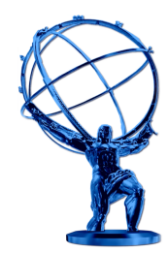 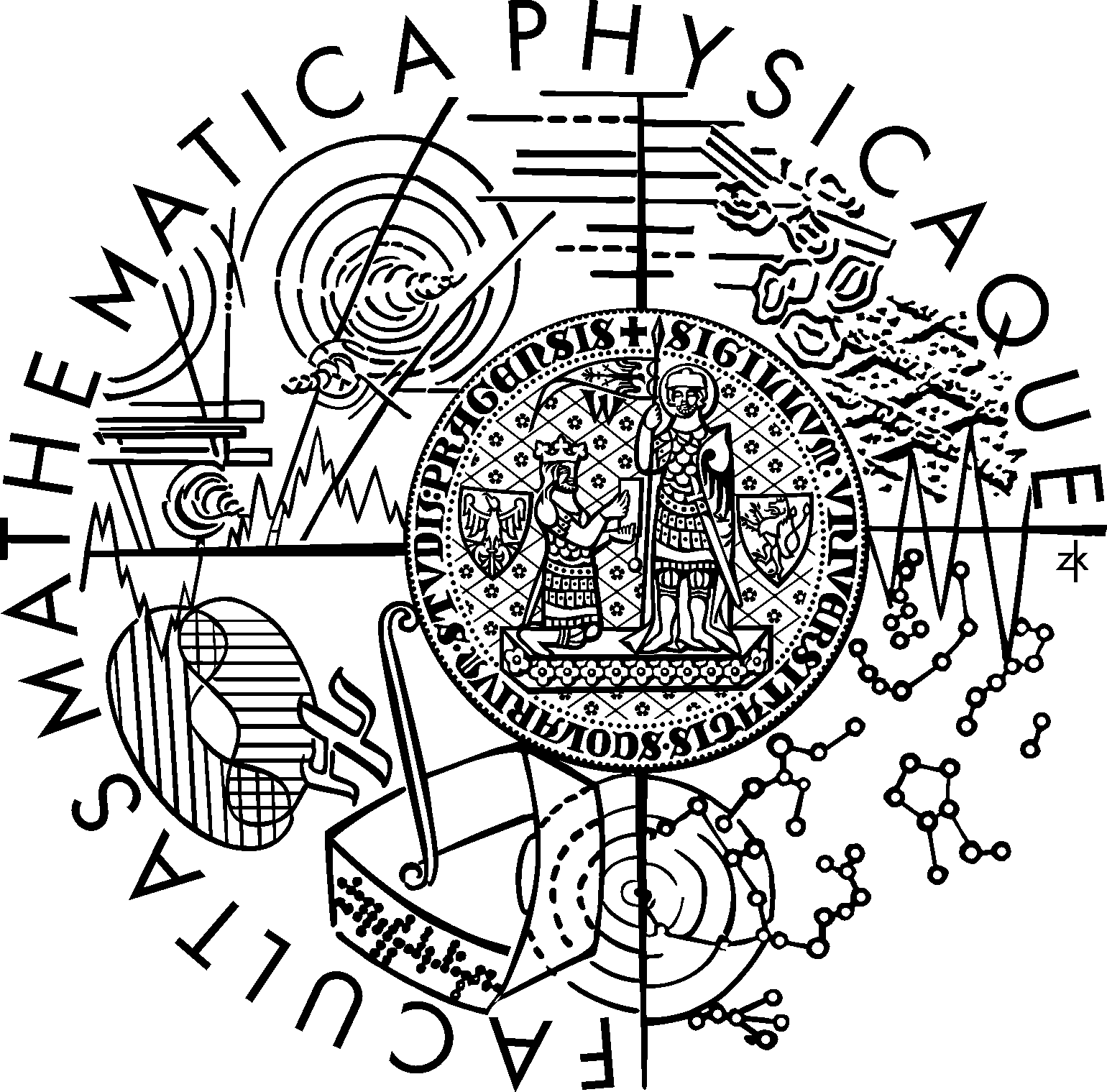 ATLAS Forward Proton (AFP) time-of-flight (ToF) detector: construction & existing experiences
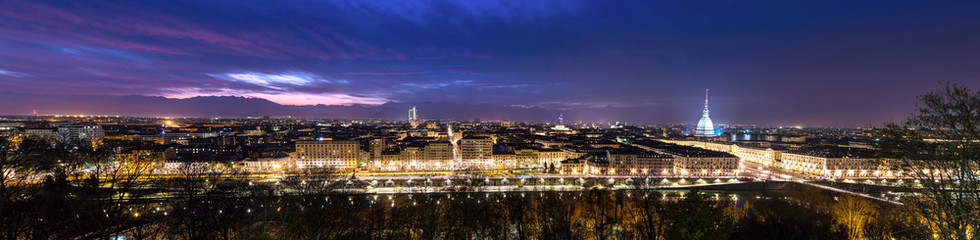 WORKSHOP ON PICO-SECOND TIMING DETECTORS FOR PHYSICS AND MEDICAL APPLICATIONS
16-18 May 2018, Turin
Tomáš Sýkora
on behalf of the ATLAS collaboration

Institute of Particle and Nuclear Physics
Faculty Mathematics and Physics
Charles University
[Speaker Notes: Good evening ladies s and gentlemen, it is my pleasure to be here with you in Valparaiso and to have an opportunity to show you several new results on behalf of the ATLAS collaboration.]
outline
ATLAS-AFP Collaboration: Technical Design Report for the ATLAS Forward Proton Detector, CERN-LHCC-2015-009; ATLAS-TDR-024-2015

ATLAS IBL Collaboration, Prototype ATLAS IBL modules using the FE-I4A front-end readout chip, JINST 7 (2012) P11010 
J. Lange et al., 3D silicon pixel detectors for the ATLAS Forward Physics experiment, JINST 10 (2015) C03031

LANGE, J. et al., Beam tests of an integrated prototype of the ATLAS Forward Proton detector, JINST 11 (2016), no. 09, P09005

NOZKA, L. et al., Design of Cherenkov bars for the optical part of the time-of-flight detector in Geant4, Optics Express, 2014, vol 22(23), pp 28984-28996

NOZKA, L. et al., Construction of the optical part of a time-of-light detector prototype for the AFP detector, Optics Express, 2016, vol 24(24), pp 27951- 27960

CHYTKA, L. et al., Timing resolution studies of the optical part of the AFP time-of-flight detector, Optics Express, 2018, vol. 26, Issue 7, pp. 8028-8039

CHYTKA, L. et al., Time resolutions of FBK NUV3S and STMicroelectronics SiPMs, to be submitted

KOMAREK, T., AFP Time-of-Flight detector, Challenges in Photon Induced Interactions, 5-8 September 2017
motivation
AFP ToF detector
principle
schema & construction
beam & lab tests
raw data results
RCE data results
installation & commissioning
low trigger efficiency
summary
2
motivation
3
ToF & Higgs particle
originally pp -> p + H + p, Forward Proton 420 (FP420), arXiv:0806.0302 [hep-ex]
Interaction Point
ATLAS
p
beamline
beamline
H0
p – forward proton
p
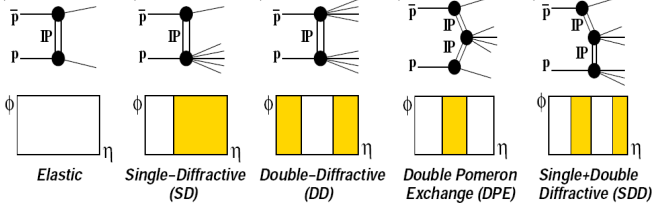 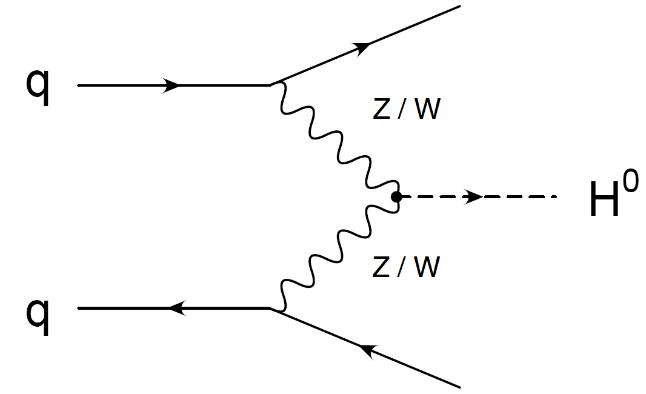 4
cross section -> pile-up
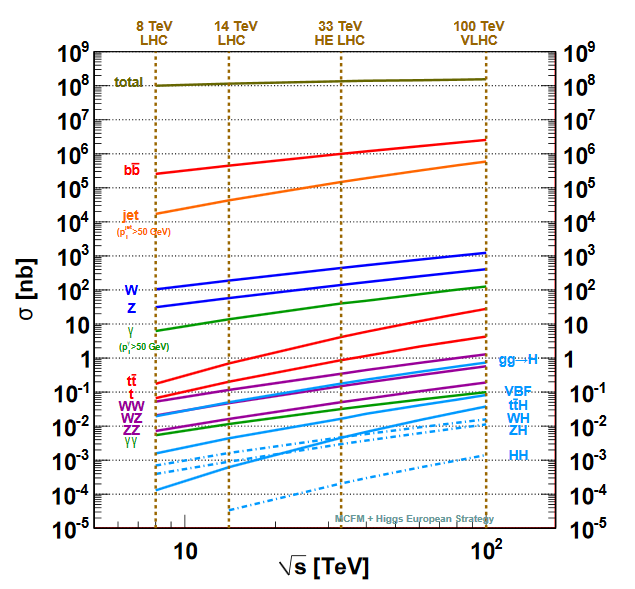 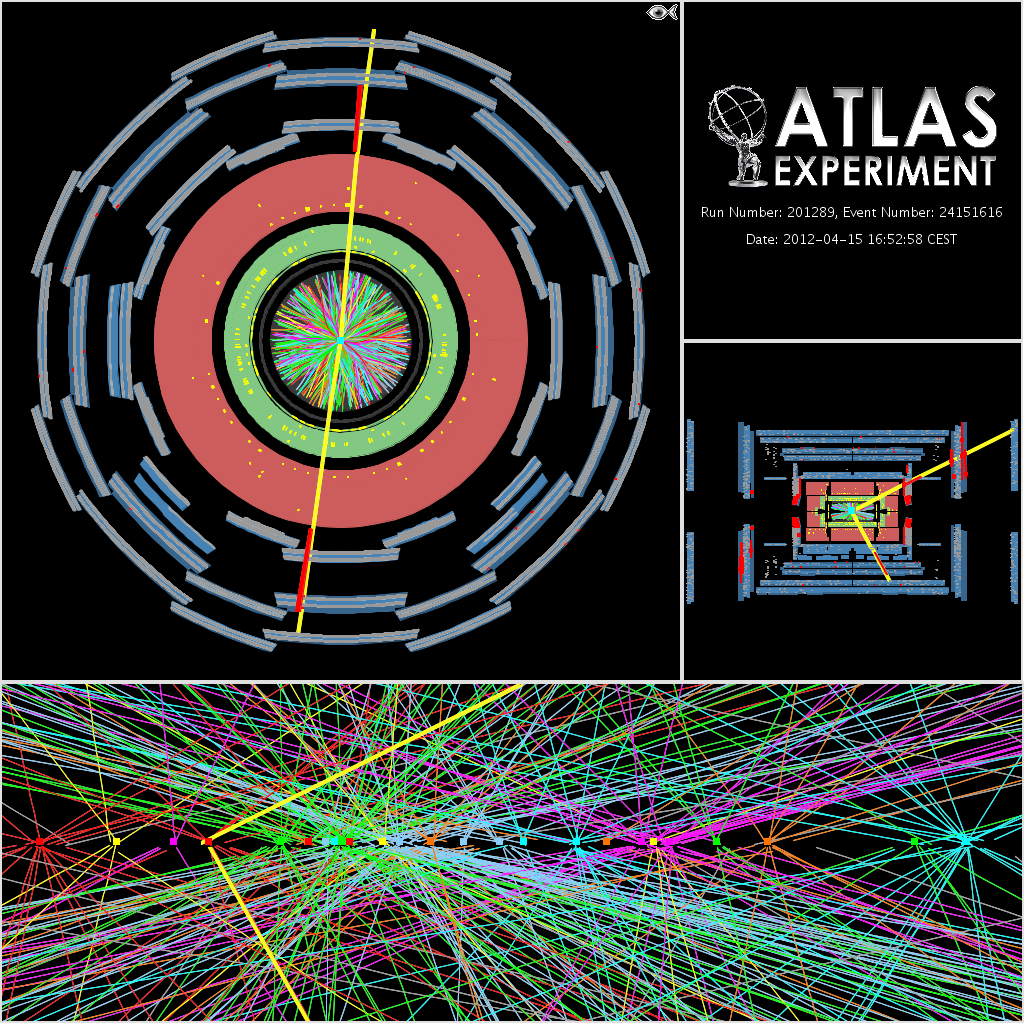 ~ 0.05 nbATLAS 2017 ~ 50 fb-1
arXiv:1310.5189v1 [hep-ph]
pile-up is inevitable consequence of needed luminosity increase
5
AFP ToF detector
6
ToF – principle (z-smearing only)
tC
A-side
C-side
ctA
tA
ctC
δ
7
ToF – requirements (original)
long term goal 10 ps resolution, 30 ps at the beginning (10 ps corresponds to the spatial resolution of 2.12mm; see the next slide) 
radiation hardness (forward region, very close to the beam) 
full overlap with the AFP tracker detector 
segmentation (multi-proton capability), rate 5 MHz per channel
usability as L1 trigger
8
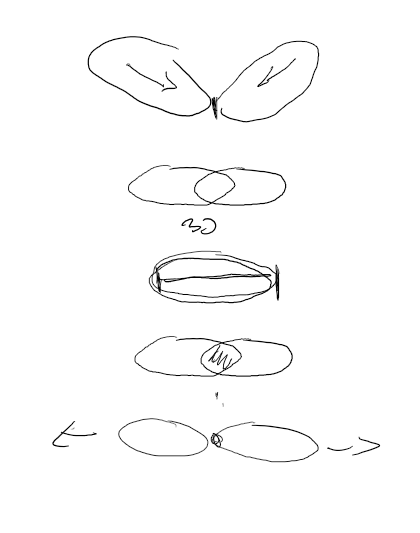 ToF – vertex, z & t smearing, time resolution estimate
z & t smearing
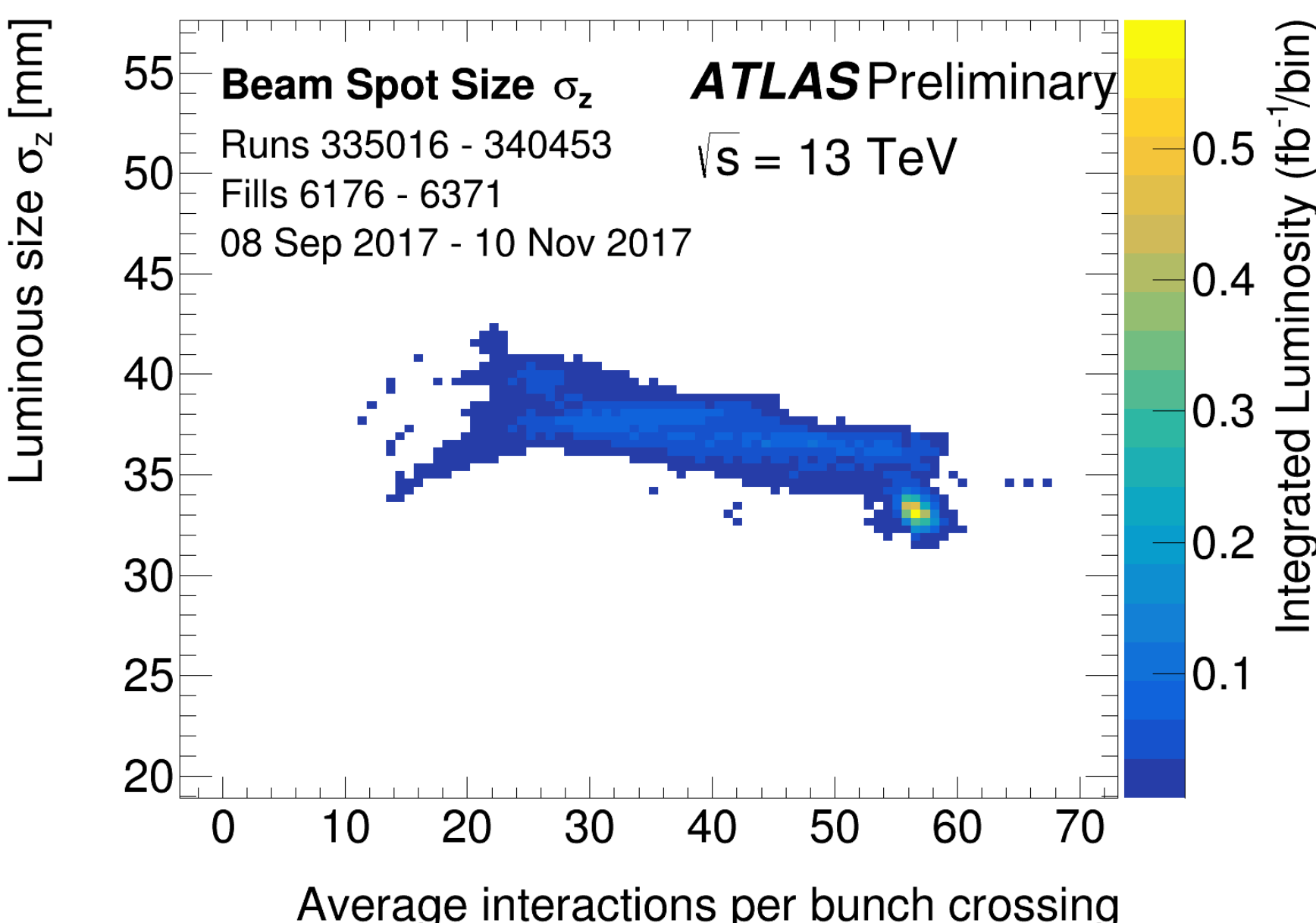 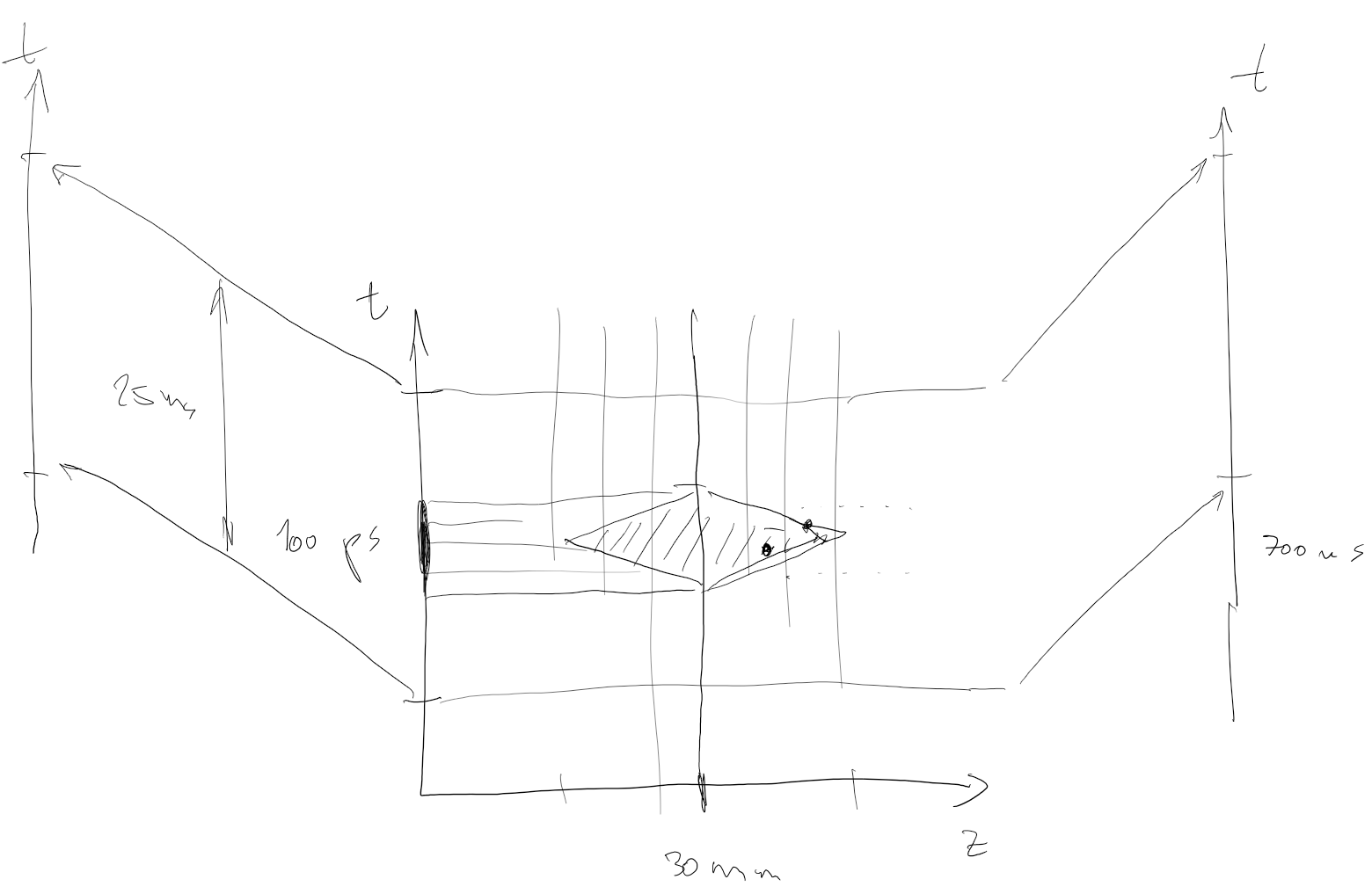 need to effectively select correct event -> need to select correct vertexN vertices in Δ mm -> (assuming flat distribution & only z smearing) δ=Δ/(N-1) per vertex
                              -> needed time resolution
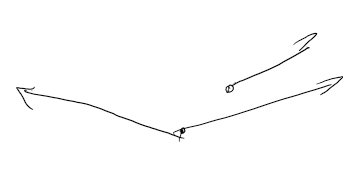 (conditions close to HL-LHC!)
9
ToF & diffraction
A-side
C-side
ATLAS
Roman Pots at ~ 205 & 217 m; at both sides of the IP
Interaction Point
AFP 217
AFP 217
AFP 205
AFP 205
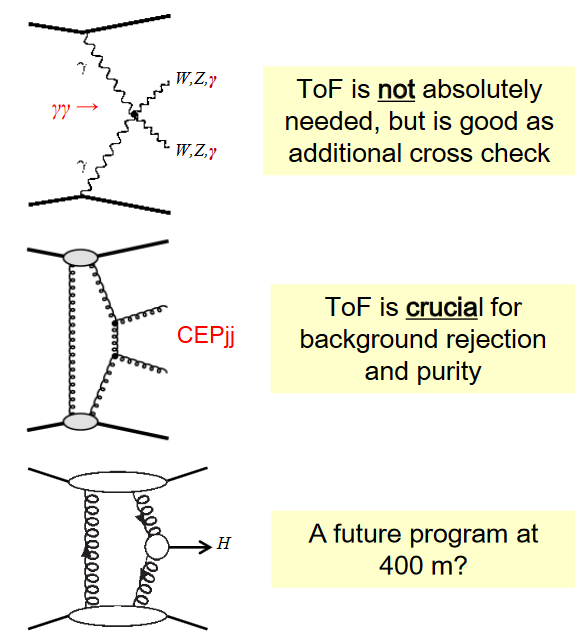 beamline
beamline
central diffraction, DPE
exclusive processes
low x-sections -> high μ
ToF is NOT needed
but good for additional cross checks
high backgrounds -> low μ
ToF is crucial
p
p
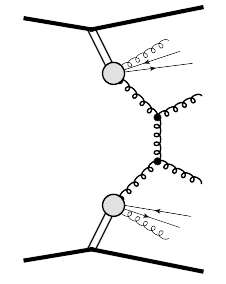 ToF is crucial forpurity and background rejection
ToF future…?
10
AFP ToF construction – schematic view
C-side
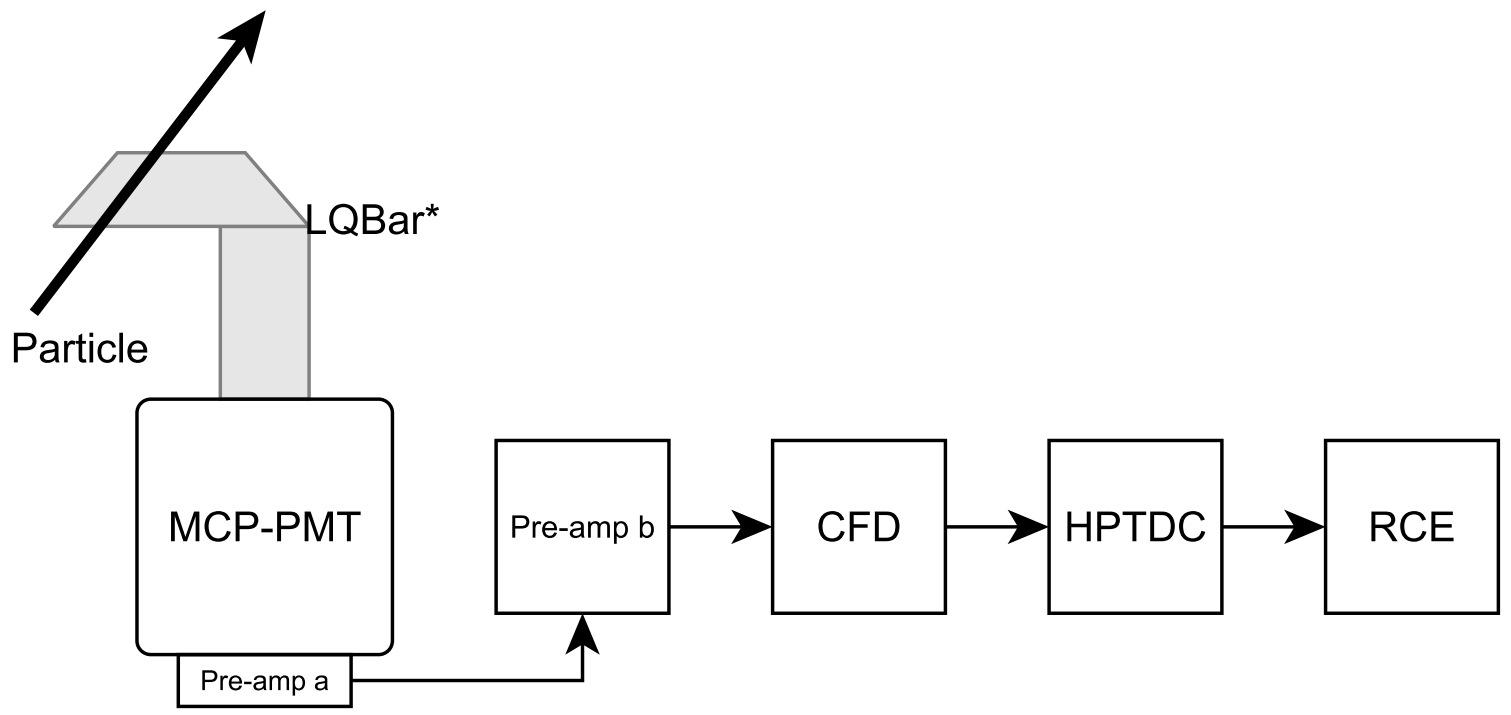 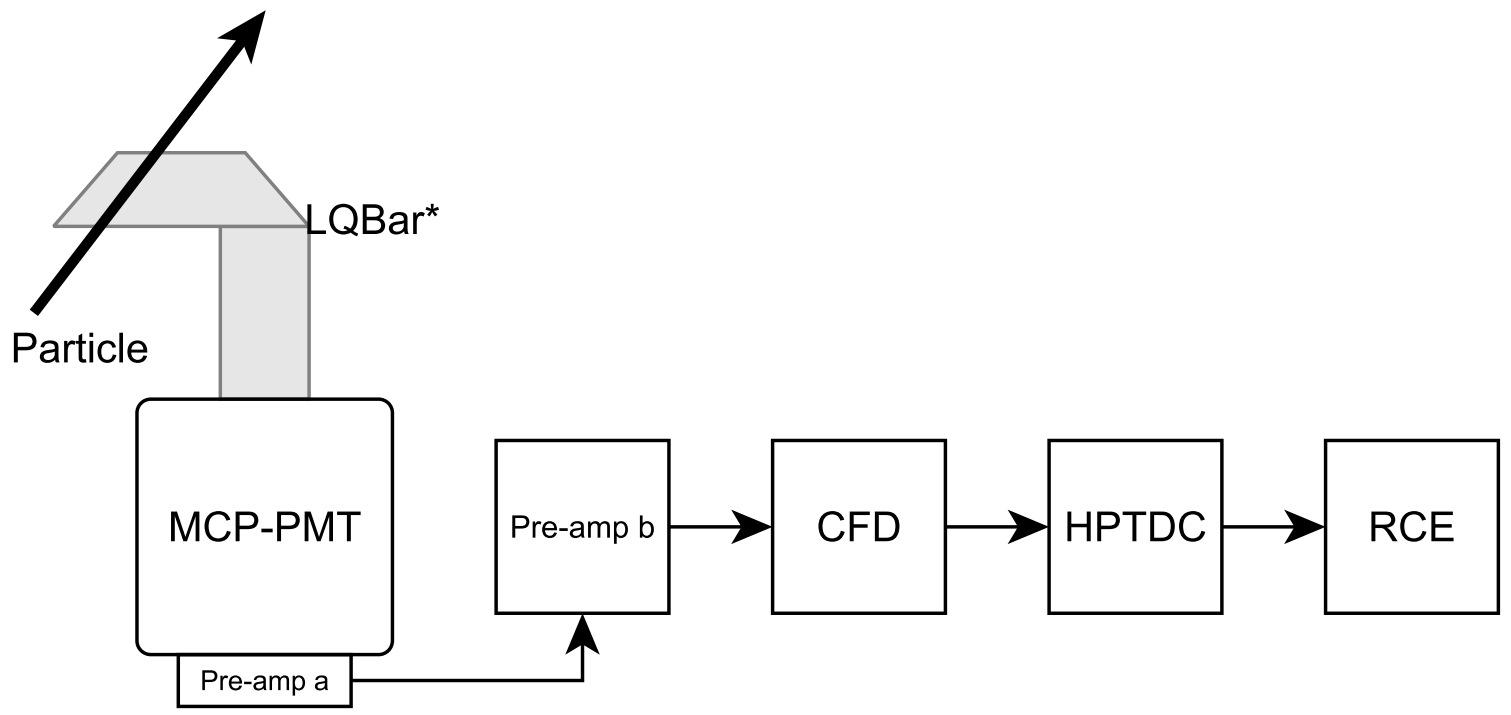 A-side
reference clock
11
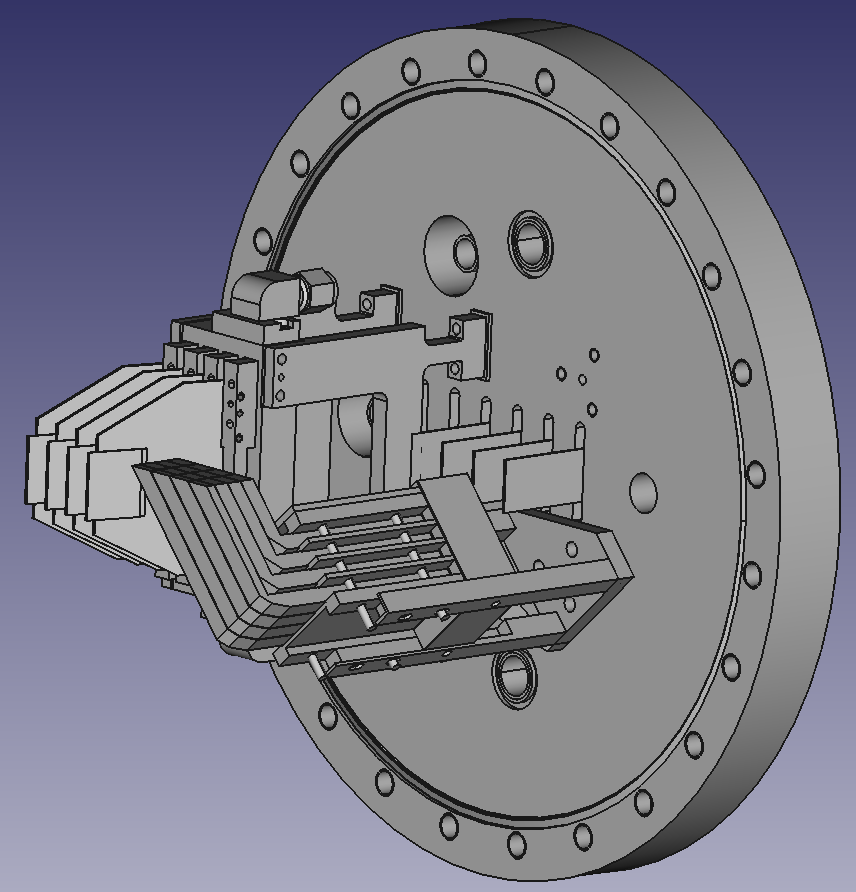 AFP – detector
flange
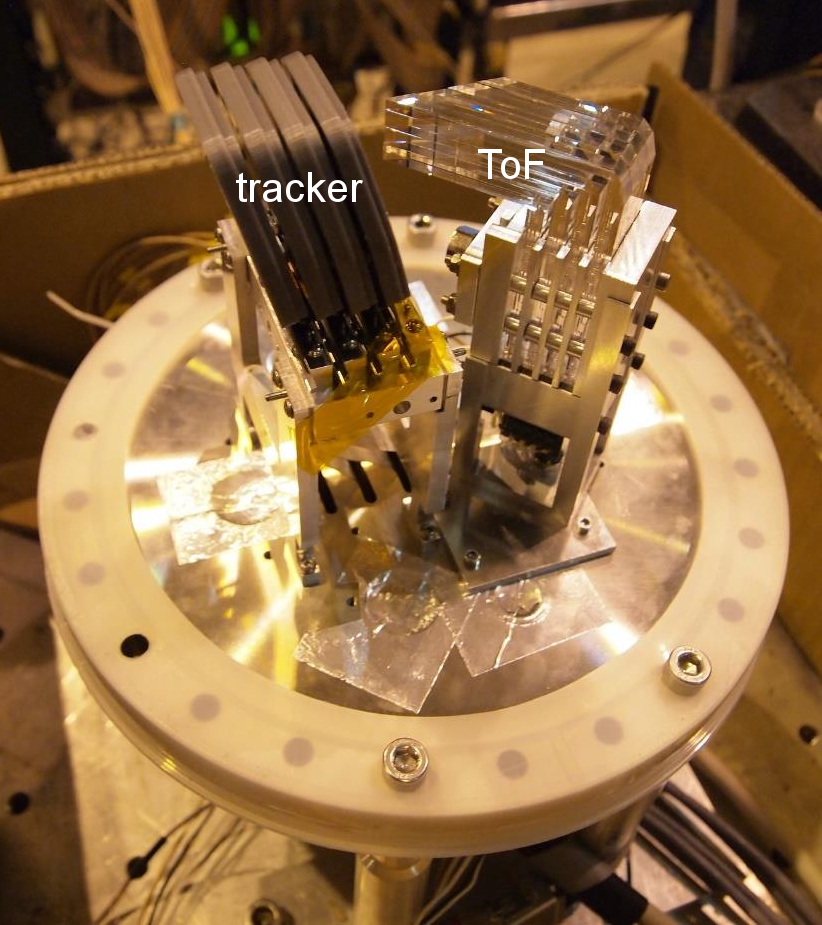 tracker
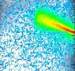 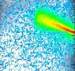 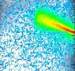 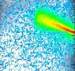 ToF
p
flange prototype
ToF = 4 “trains”
1 train = 4 bars
12
ToF construction – opto-electronic part
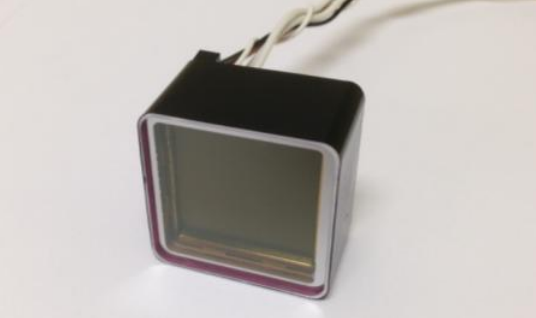 Photonis miniPlanacon XPM85112 MCP-PMT, one inch, 16 channels
4x4 matrix of fused silica bars (Suprasil), L-shaped
bars are rotated 48◦ w.r.t. the LHC beam by Cherenkov angle θ in Suprasil
each bar glued from two parts using Epotek 305

typically ∼ 100 photons reach the PMT per bar
⇒ ∼ 30 photoelectrons

particle passes through a train (= 4 bars)
→ 4 “independent” measurements
→ 1/√4 σsingle measurement 

for train made of n bars -> 1/√n
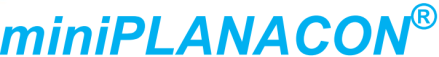 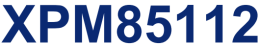 https://www.photonis.com/uploads/datasheet/pd/Mini-PLANACON-4x4-datasheet.pdf
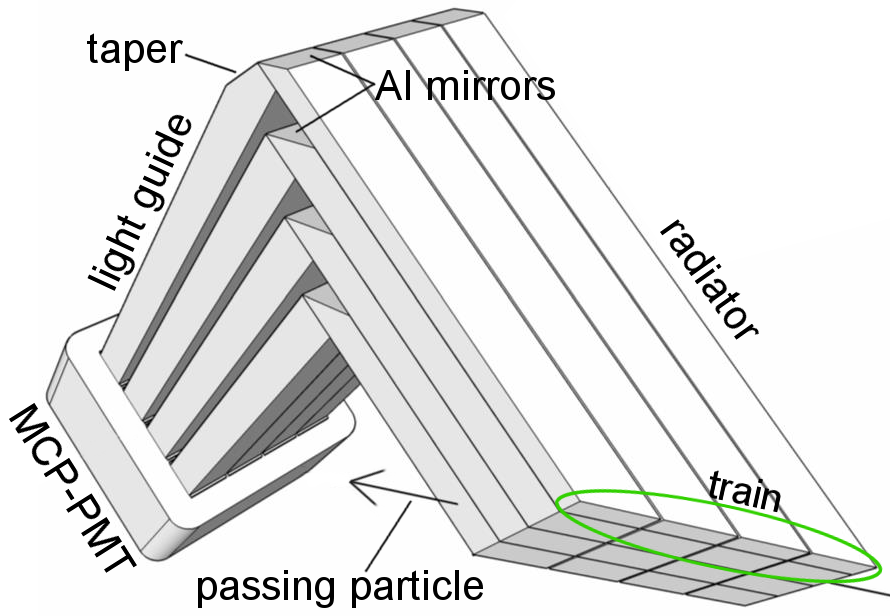 join
θ
edge
13
AFP ToF detector beam tests
14
Beam tests performed at the H6 beamline, CERN SPS North Area (120 GeV pion/muon beam)

2014 (Photonis PMTs)
November – integration with tracker and readout test
2015 (Photonis PMTs)
September – 2 bars per train resolution and basic crosstalk studies
2016 (Photonis PMTs)
July – two ToF detectors, several full trains measurement, cross talk, LGADs measurement
September – ﬁnal integration test, full 4x4 ToF, irradiated LGADs measurement
October – interference related measurement
2017 (Photonis PMTs)
June/July – ALD coated MCP- PMTs tested, vacuum test, crosstalk, analog-digital trigger module test
September – re-measurement of new PMTs, test of digital trigger module
2018 (Photonis & Hamamatsu PMTs)
May/June – measurement of new ALD coated PMT (Photonis), of Hamamastu PMTs, of 3rd stage of PA, interference reduction & shielding, irradiated PMTs, irradiated bars, rad hard TDC (see J. Pinfold talk) & integration test, 
July/August – measurement of glue-less bars, Hamamatsu PMT tests, new ToF signal path test
September – new (3ps) TDC tests, digital trigger tests
15
beam tests 2016
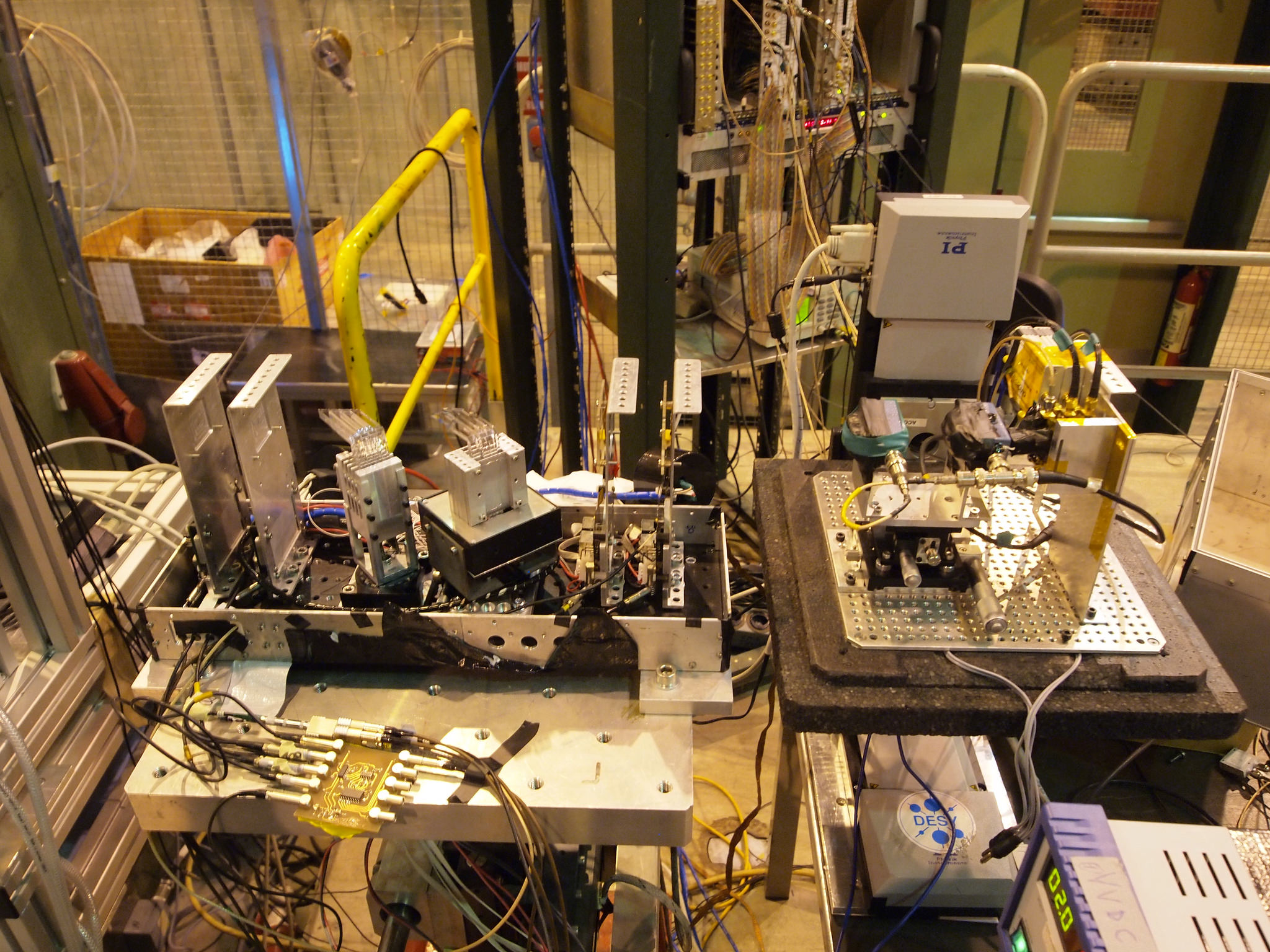 June/July 2016 - box
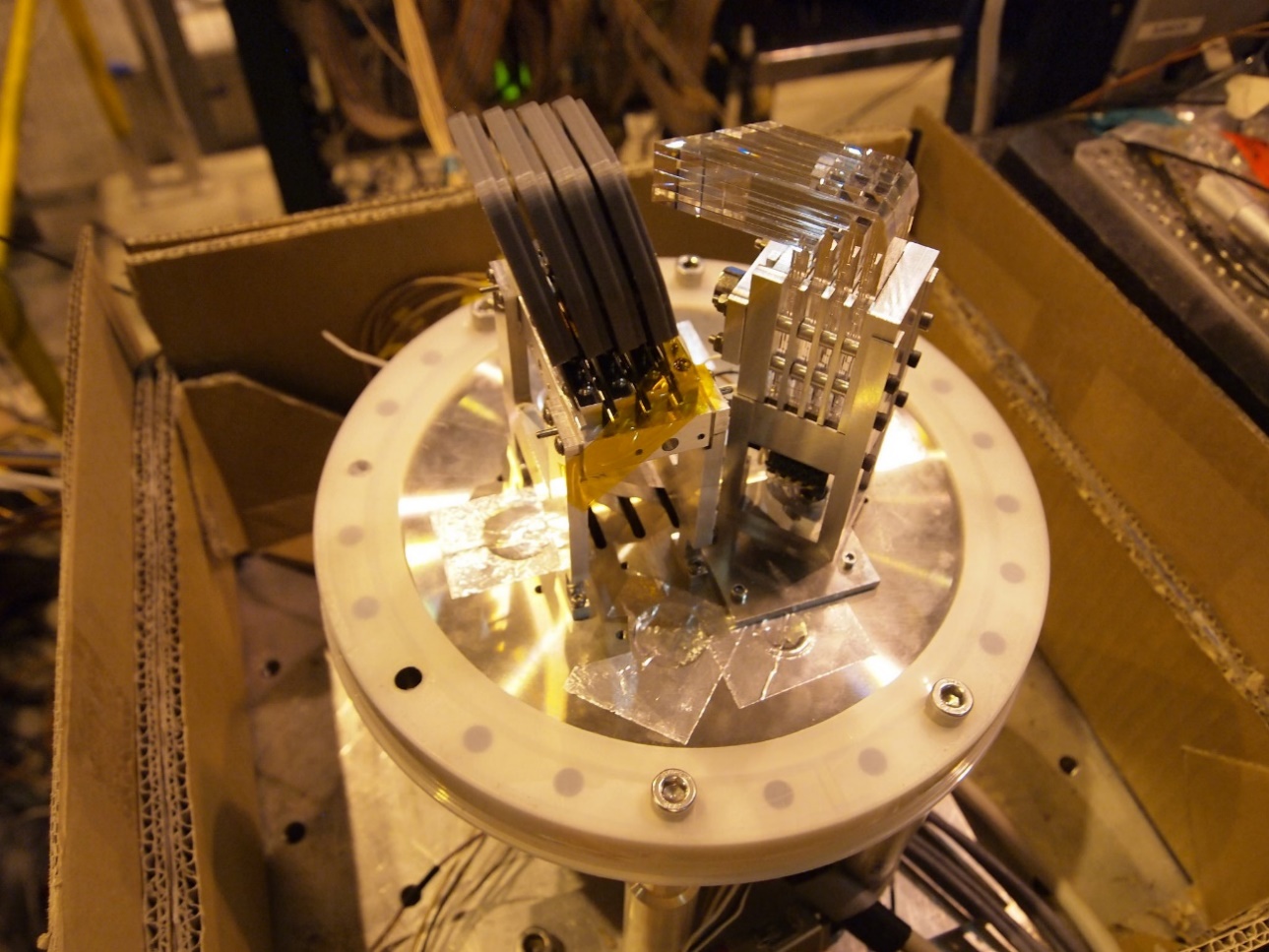 September 2016, 2017 flange & RP
16
beam & lab tests – raw data results (2016 June-July data)
*STMicroelectronics NRD09 1
PMT’ = PMT + PAa + PAb + scope + trigger (SiPM*) – lab measurements (Olomouc) – σPMT’ < 20 ps/channel laser signal, directly into a PMT channel, signal amplitude to correspond to a minimally ionizing particle
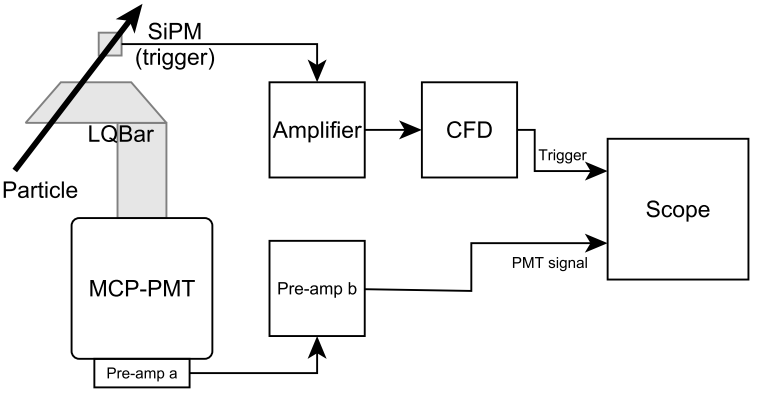 PMT’ + 1 train
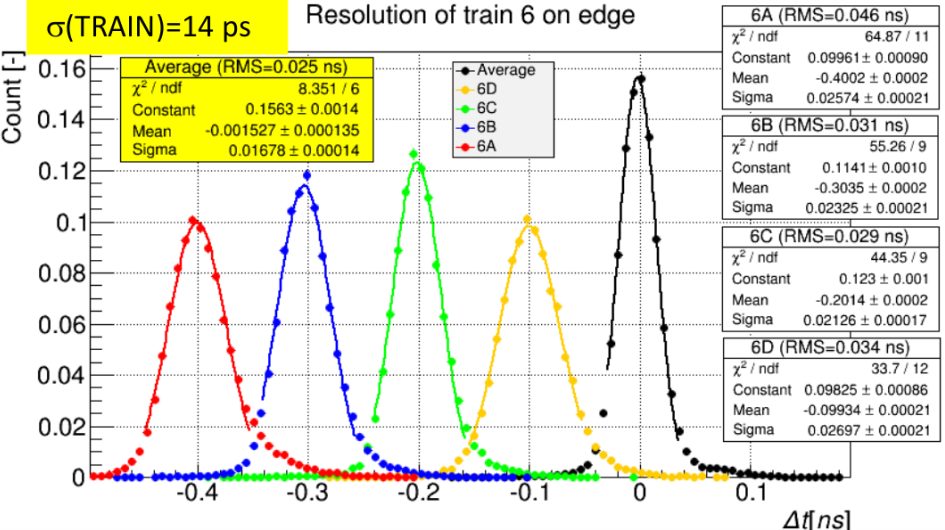 trigger subtracted
PMT’ + 2 bars
PMT’ + 1 bar
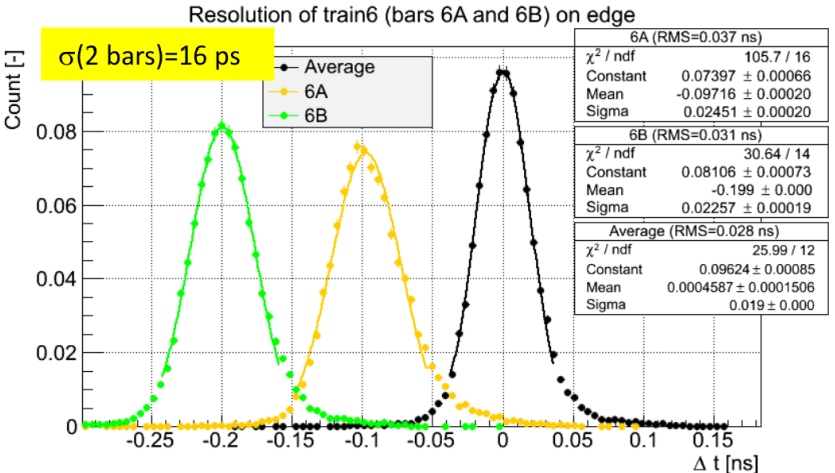 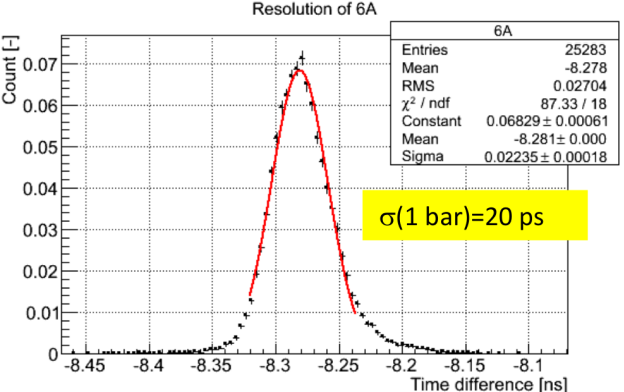 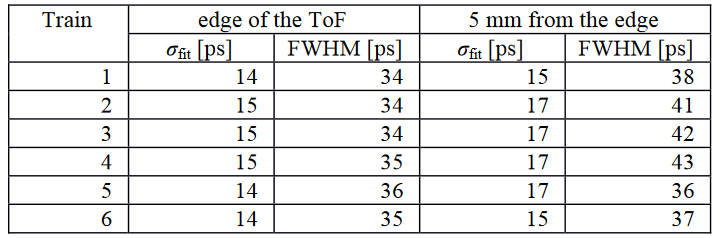 uncertainty ± 1 ps in σfit, ± 2 ps in FWHM
17
resolution vs distance from the edge (2016 June-July data)
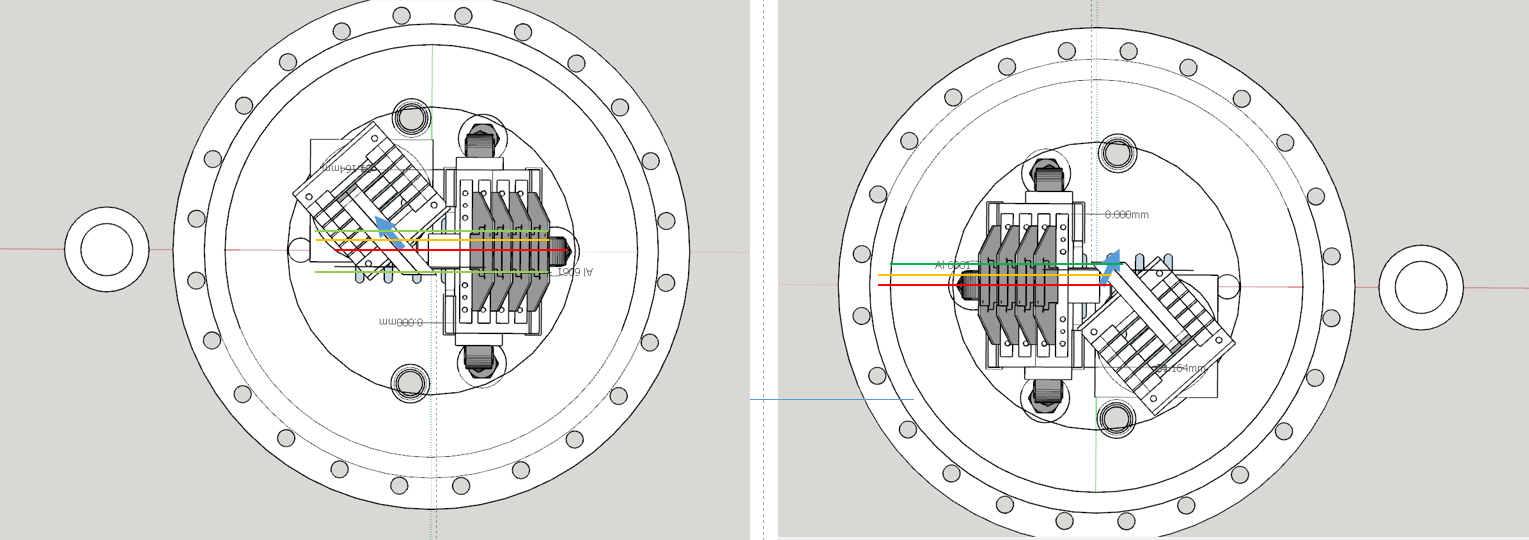 the position of edge is different on the A & C sides
18
beam & lab tests – raw data results (2017 vs 2016) I
observed effects: 	1) ringing
		2) (much) higher cross talk between channels  
		3) worse time resolution per bar, comparable per train
new PMTs – ALD coated, coax cable removed & resistors removed, sapphire window, vacuum tight sealing
original
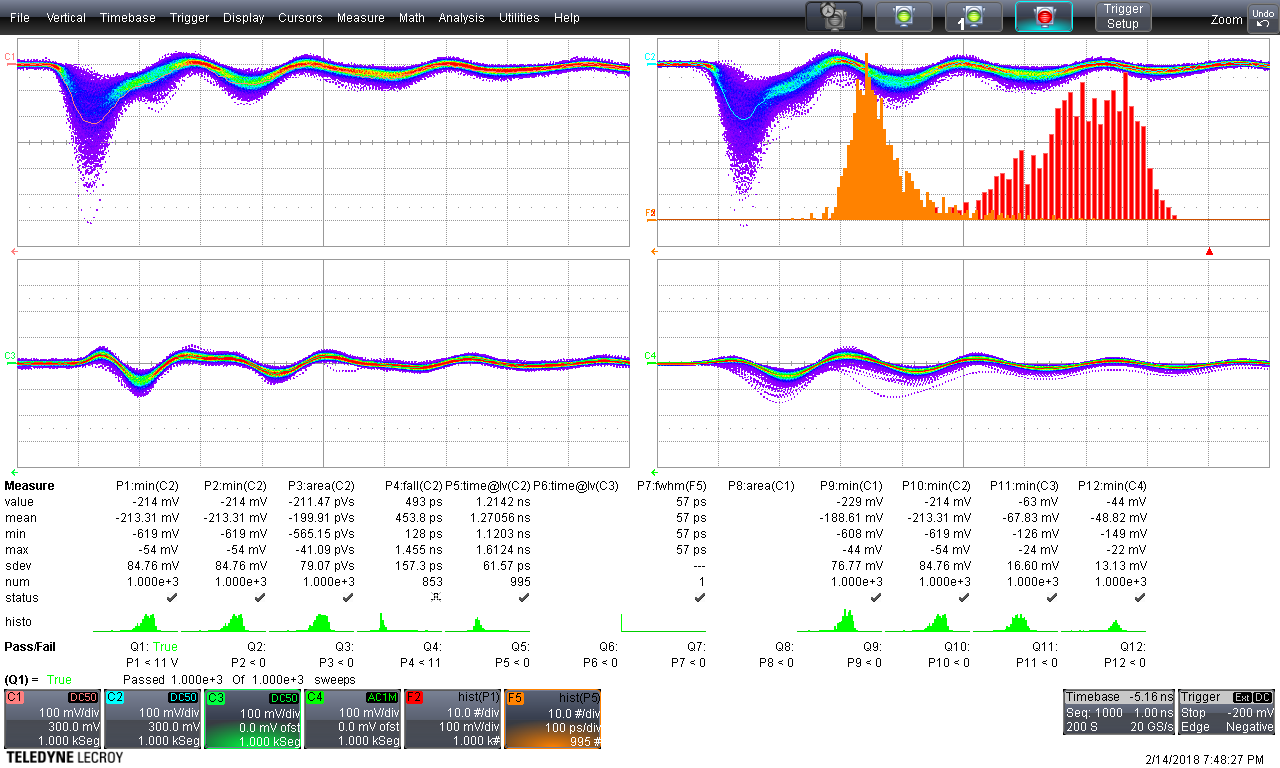 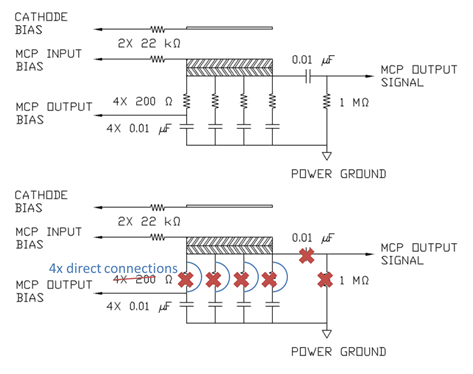 modified
Serge Duarte Pinto, Photonis
19
beam & lab tests – raw data results (2017 vs 2016) II
cross talk 2017 (UTA)
another comparison
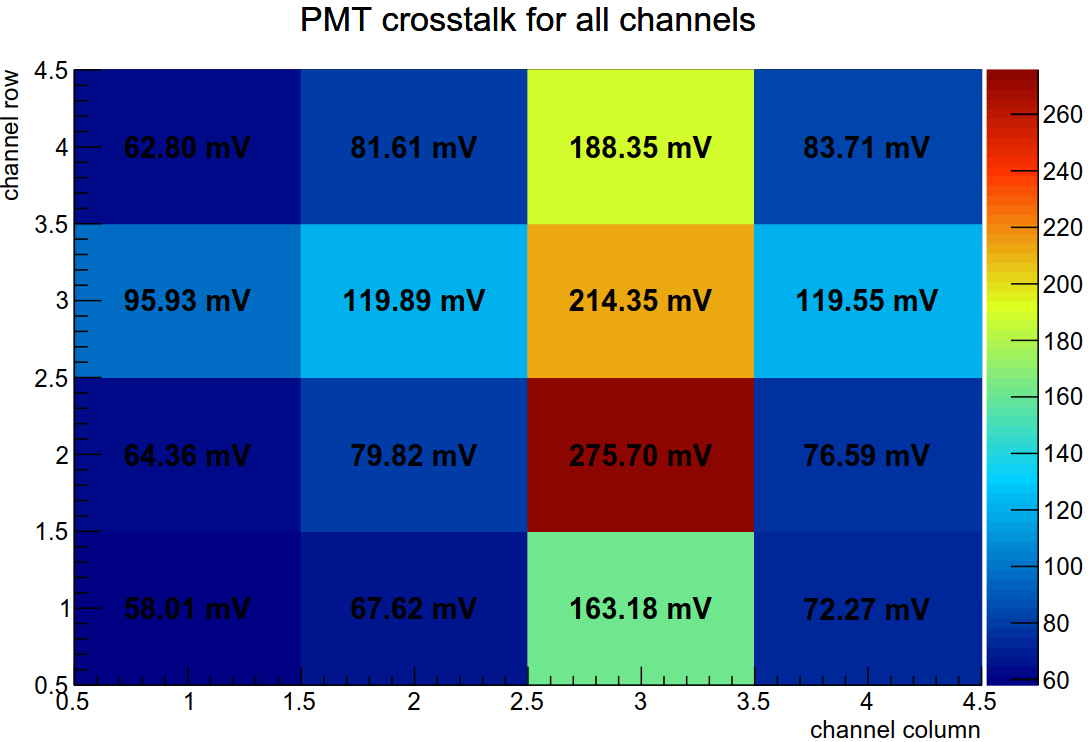 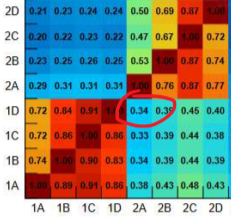 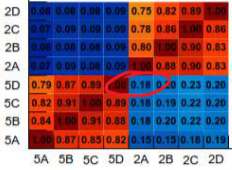 cross talk 2016
cross talk 2017
cross talk does represent a problem if 
time resolution is affected (next slide)
there is channel rate limitation, e.g. 8 MHz due to TDC;at μ = 50 we expect 32 MHz across the detectorbut now signal is NOT spread across, rather goes everywhere -> rate will be exceeded
> 50% of signal!
signal train
20
beam & lab tests – raw data results (2017 vs 2016 September) III
both RP+flange
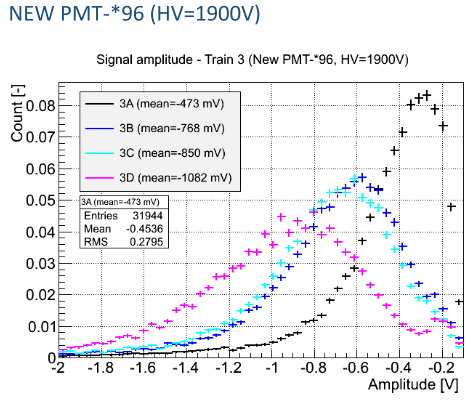 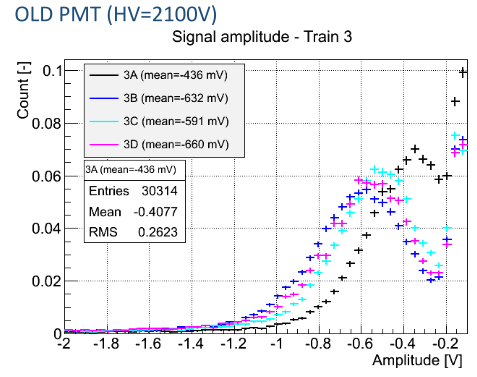 note worse resolutions
w.r.t. slide 13RP & flange! ->
resolution deterioration
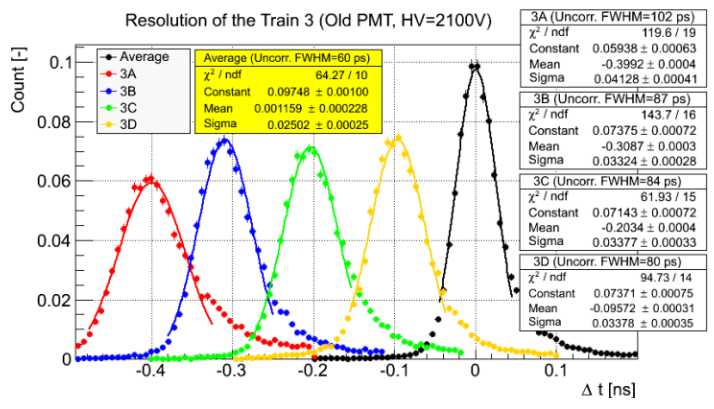 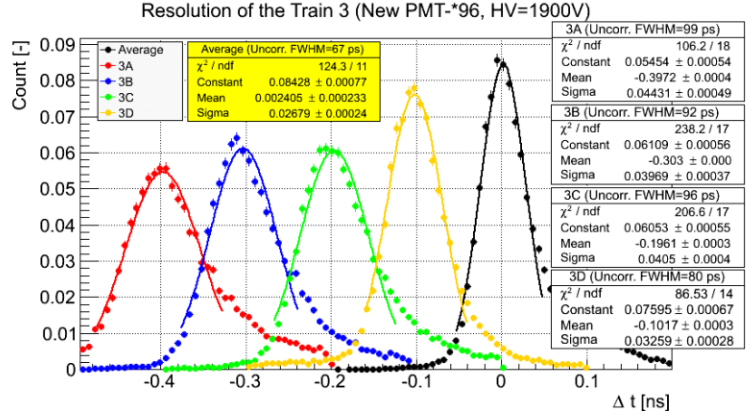 21
beam & lab tests – RCE data results, flange & RP (2016)
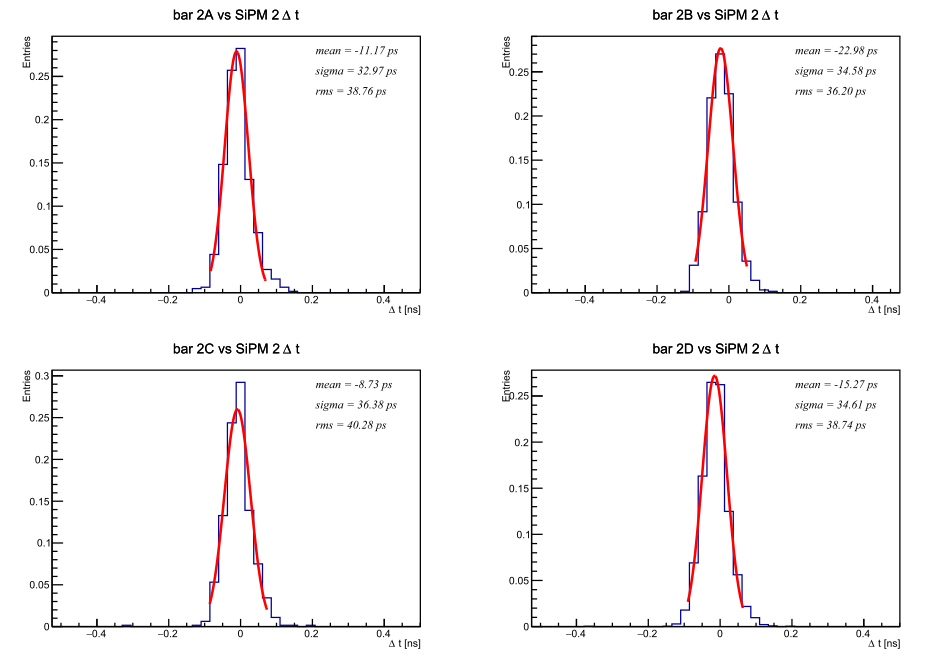 20.6 ps
] σHPTDC = 17 ps & σMCP’ = 17 ps -> expected value ~ 24 ps; consistent
22
contributions to ToF detector resolution
PA a & b: 3 − 4 ps (each)
CFD: 5 ps
HPTDC: 15 − 17 ps
reference clock: 6 ps (conservative)

SiPM resolution (for beam test): 11-13 ps


for full system we expect(ed) resolution better than 25 ps
23
scaling √N & cross talks
optical “cross talk”
e-
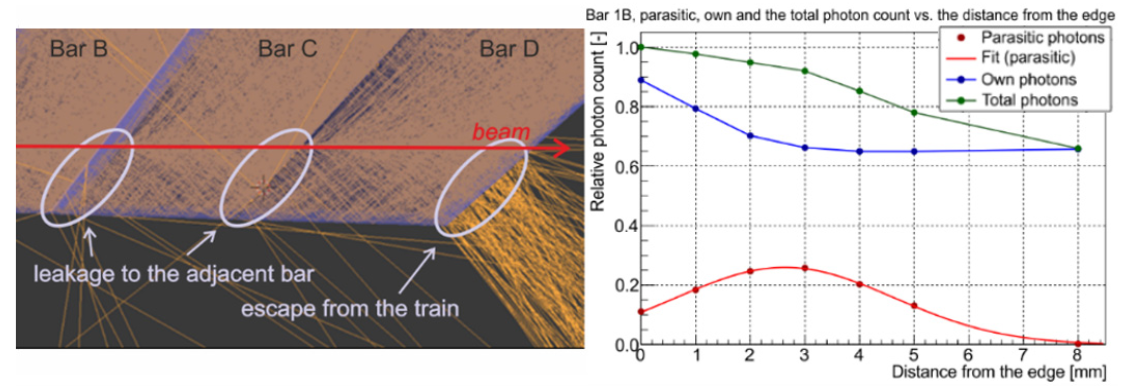 train 6
photons
+
+
+
optical crosstalk
ratio ¼=1.43
based on slide 16
PMT charge sharing
√N
pe rebound
RCE, train 2, slide 21,
single bar (av.) 33 ps, full train 21 ps, ratio ¼=1.57
electrical 
crosstalk
(charge 
sharing)
both processes – optical cross talk & charge 
sharing, by their natures, cannot spoil √N scaling 

it is electrical coupling of channels, what causesviolation of √N scaling
anode 1
anode 2
24
scaling √N & electronics
TDC 
cross talk presented when channels on the same TDC chip -> cure = mapping channels from the same train to different chips
still, a signal in one channel influences another channel -> software corrections of data
final cure (hope) – new “pico” TDC

PAb
crosstalk between channels; minimized by improvement of grounding of powering part

cables & connectors
part of the signal path not optimized for transport of an analog -> reflections, cross talk (c.f. plots)
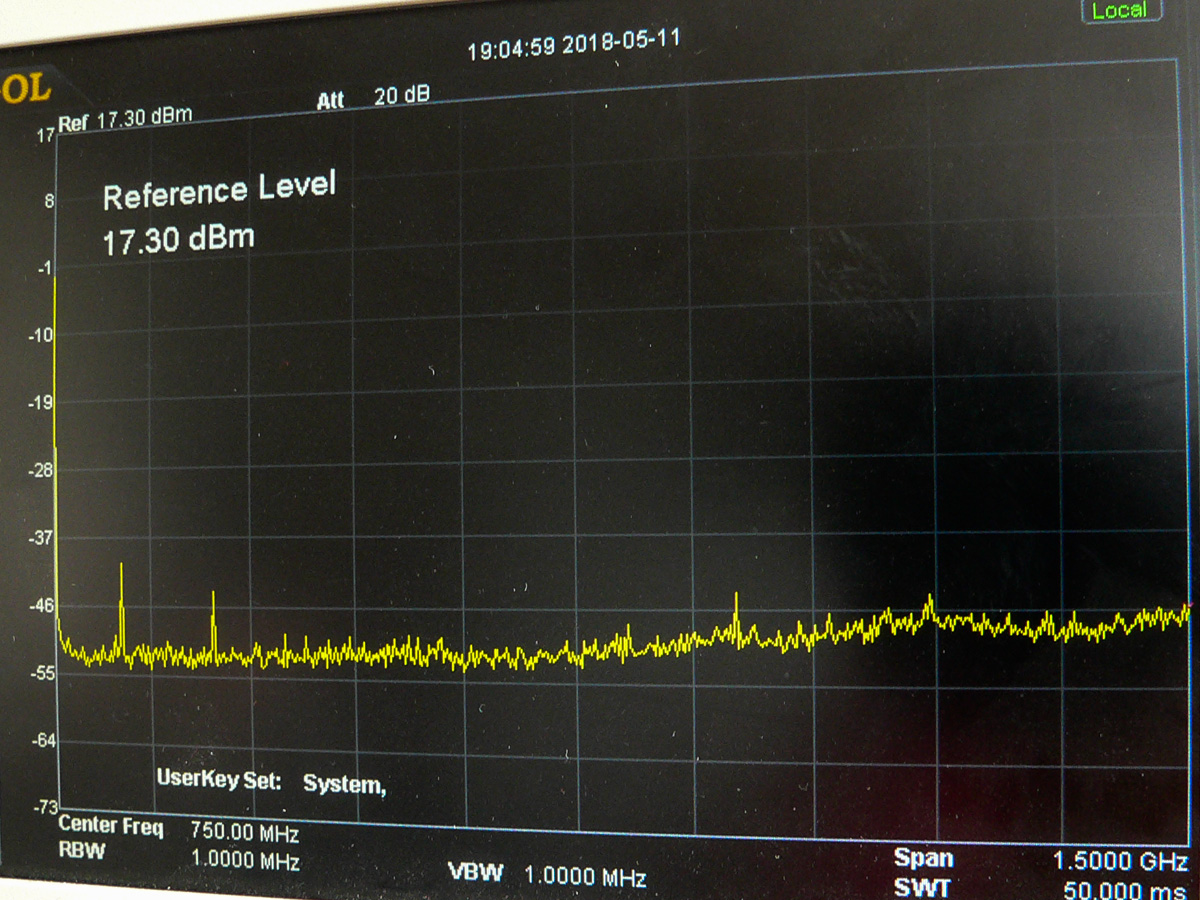 background
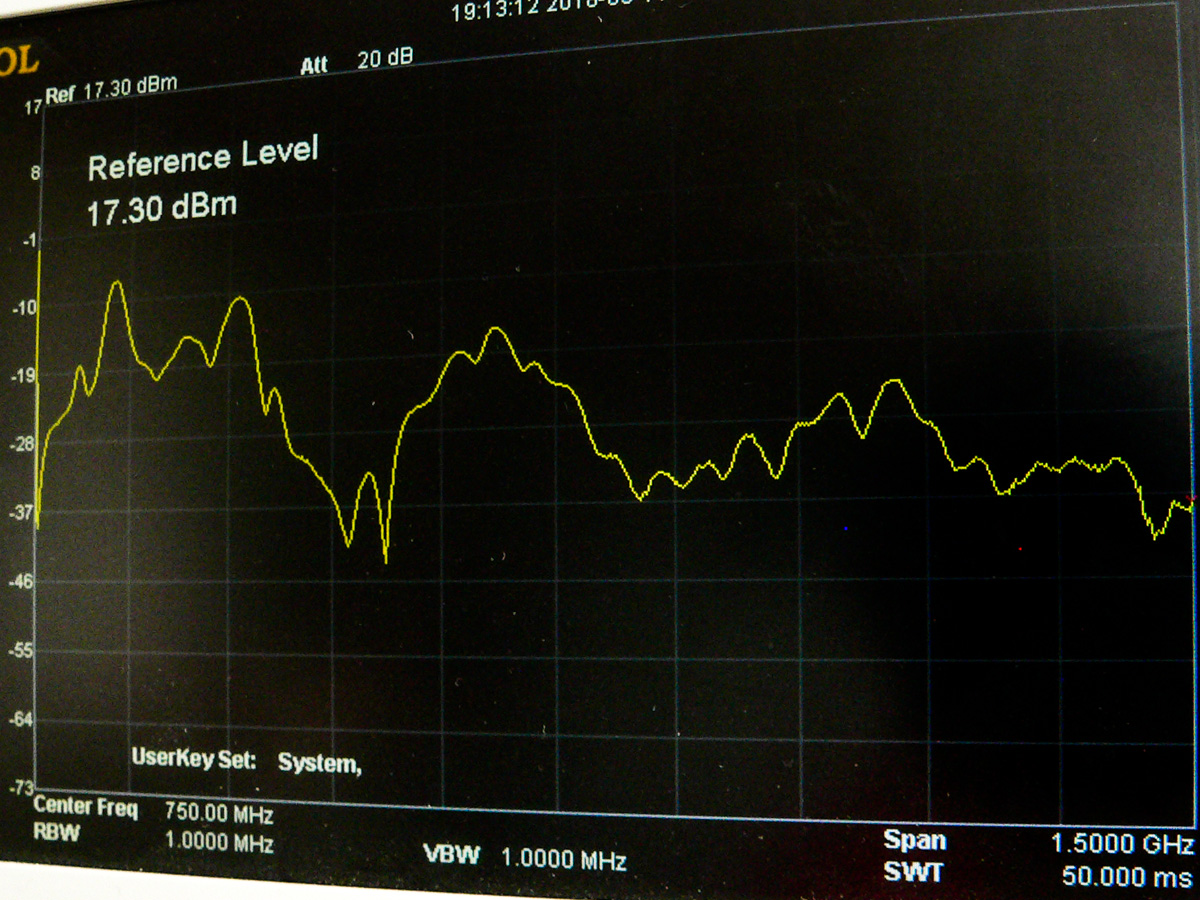 signal
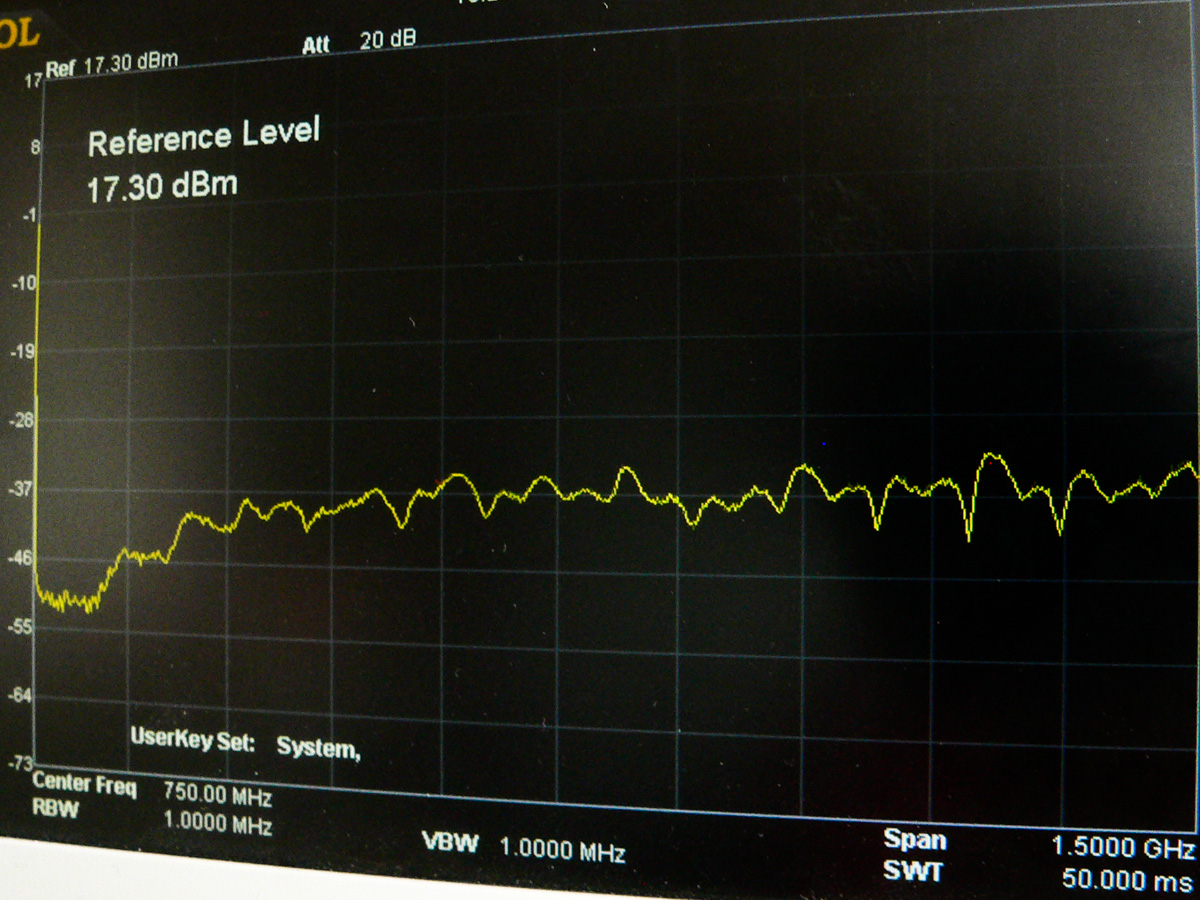 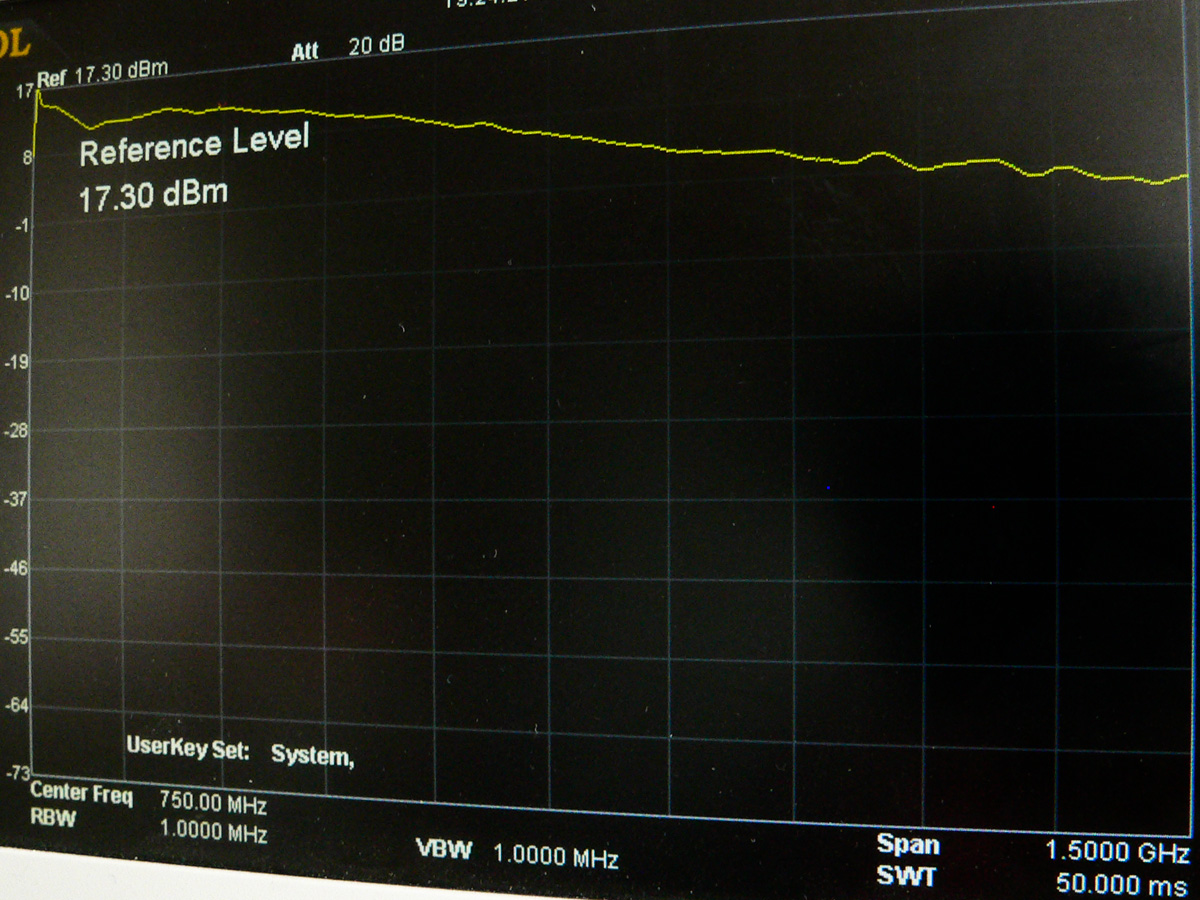 not optimized signal path
signal
no signal
optimized signal path
25
interference I
moving ToF into a RP lead to deterioration of time resolution 
we tried to find source, one of them was interference coming from the (LHC safety) TETRA system (429.6 MHz) [different frequencies on surface and in the tunnel]the estimate, made based on real data noise shape + real signal -> worsening by < 1 ps
will be tested
attempts to shield it; additional aluminum sheet, ferrites on cables
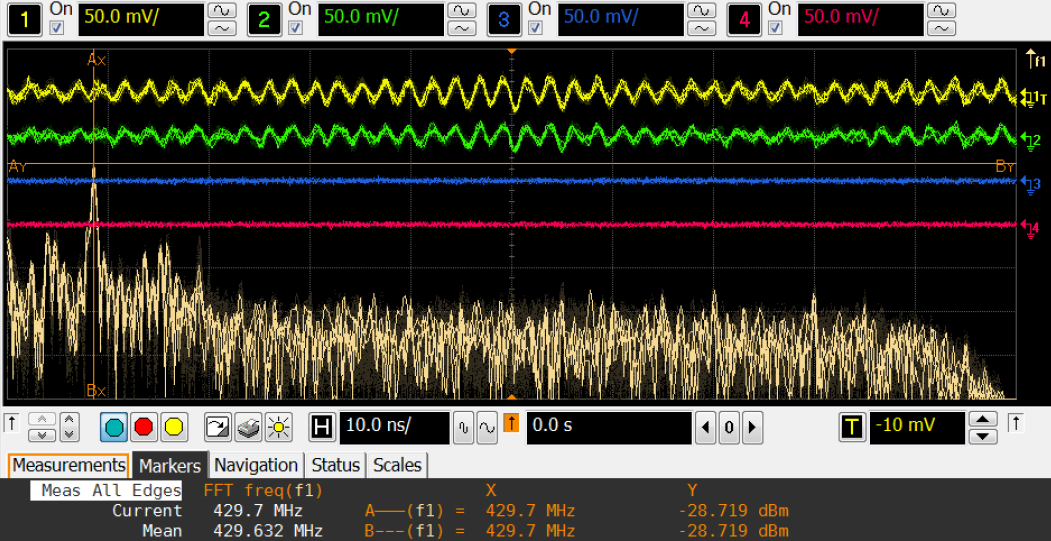 26
installation & commissioning
27
complete AFP
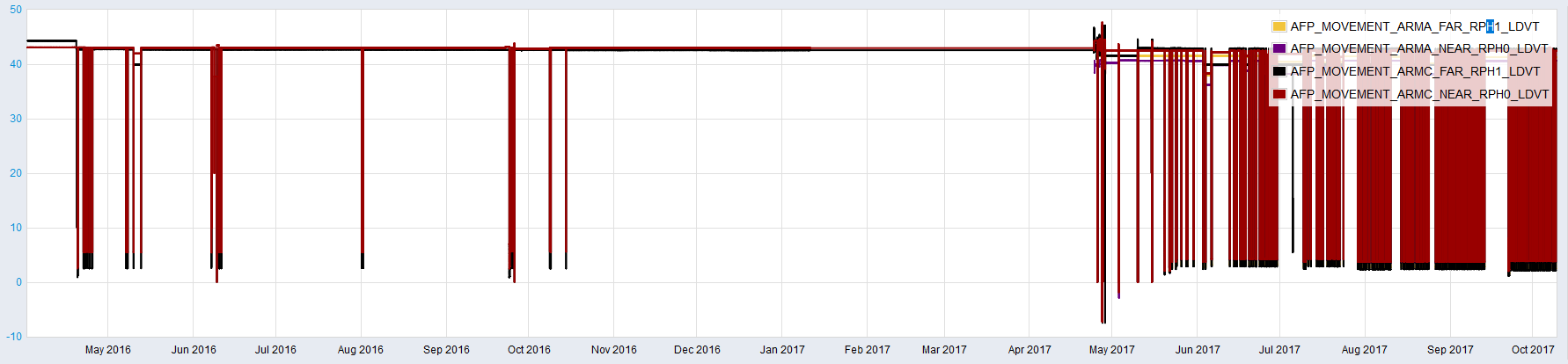 EYETS: 12 Dec 2016 – 30 Apr 2017
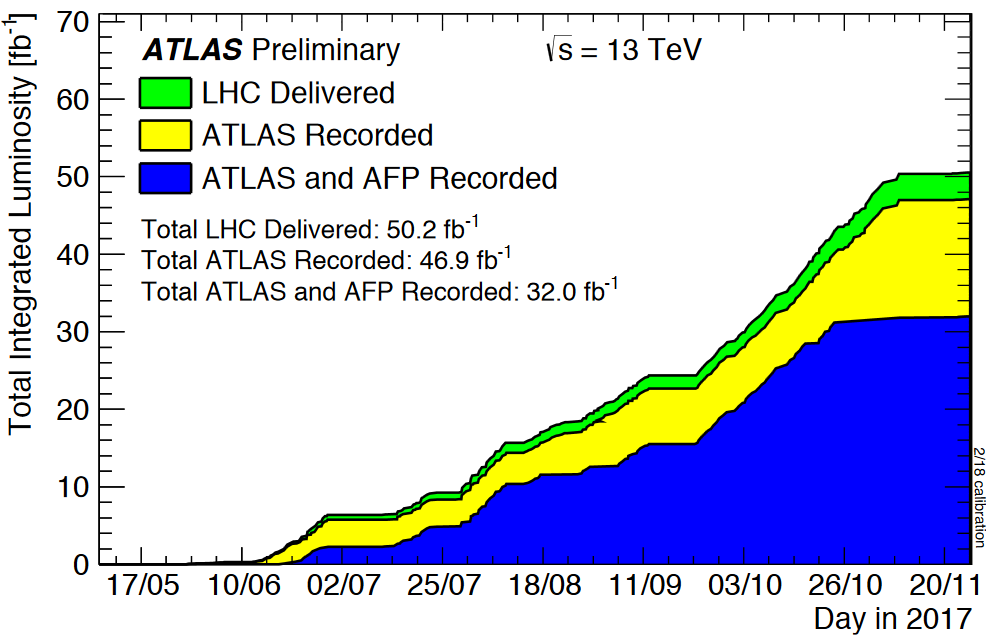 28
MCP-PMT and vacuum
https://en.wikipedia.org/wiki/Paschen's_law
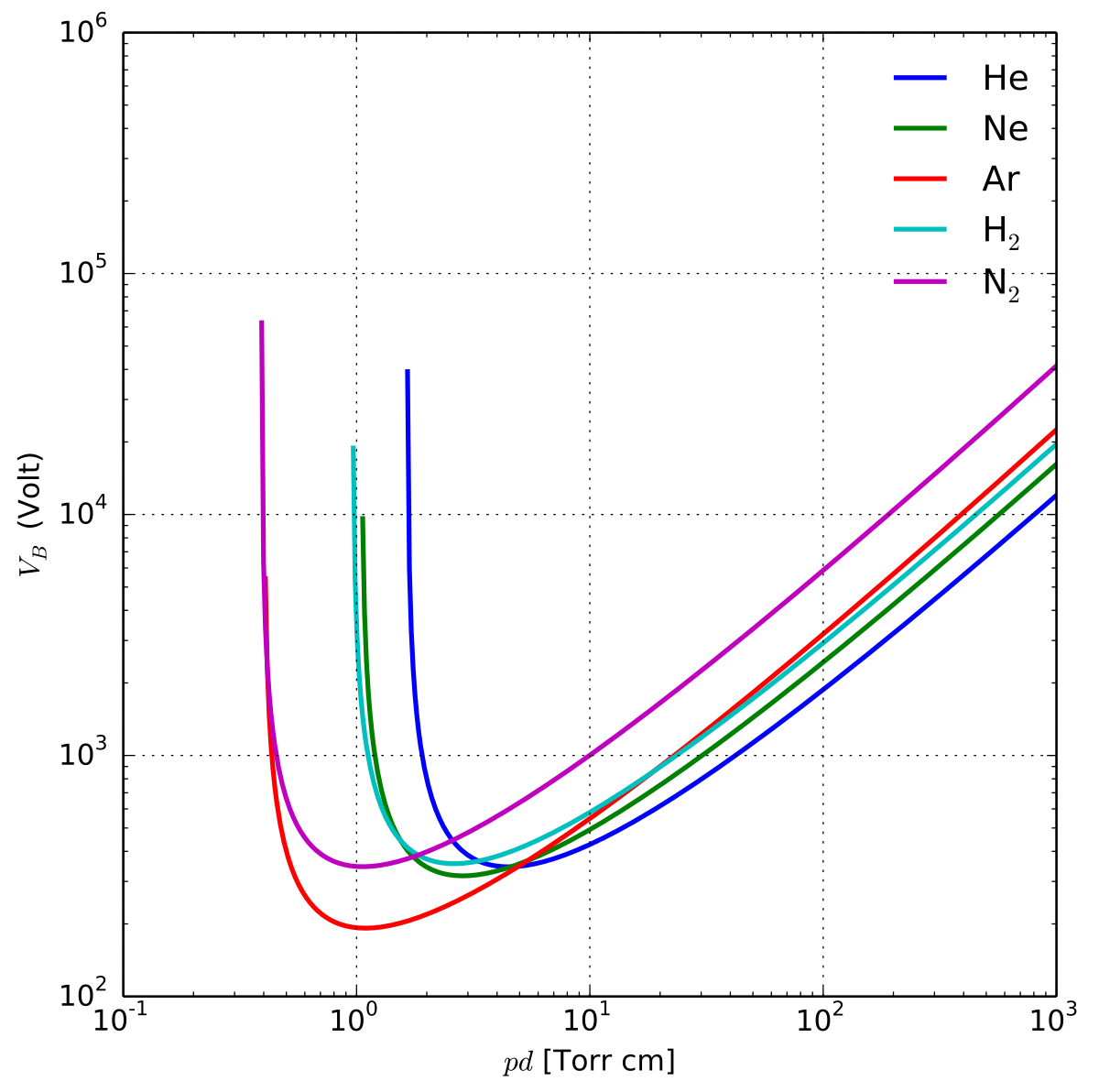 in the AFP ToF detector construction a MCP-PMT is placed in vacuum; it is not LHC vacuum, but rather rough vacuum (10-40 mbar), which puts us in worse location of Paschen’s curve   

PMT HV connections were tested to be safe in vacuum (Olomouc & CERN)

during one of the tests, just before the installation, one of the tested PMT tripped and it was not possible to operate it under vacuum anymore; Photonis provided us a solution

new, fully (under vacuum) sealed PMTs were produced by Photonis for our experiment
1.33
0.13
133.32
1333.22
13.33
pd [mbar cm]
29
SiT – ToF correlation
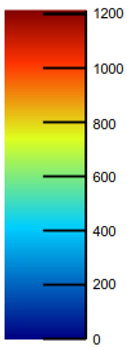 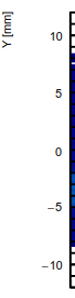 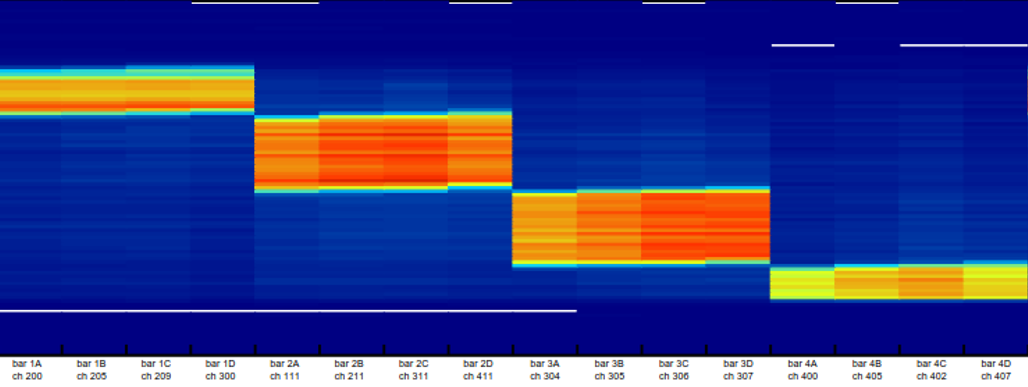 beam test
30
SiT trigger efficiency – beam test (2016)
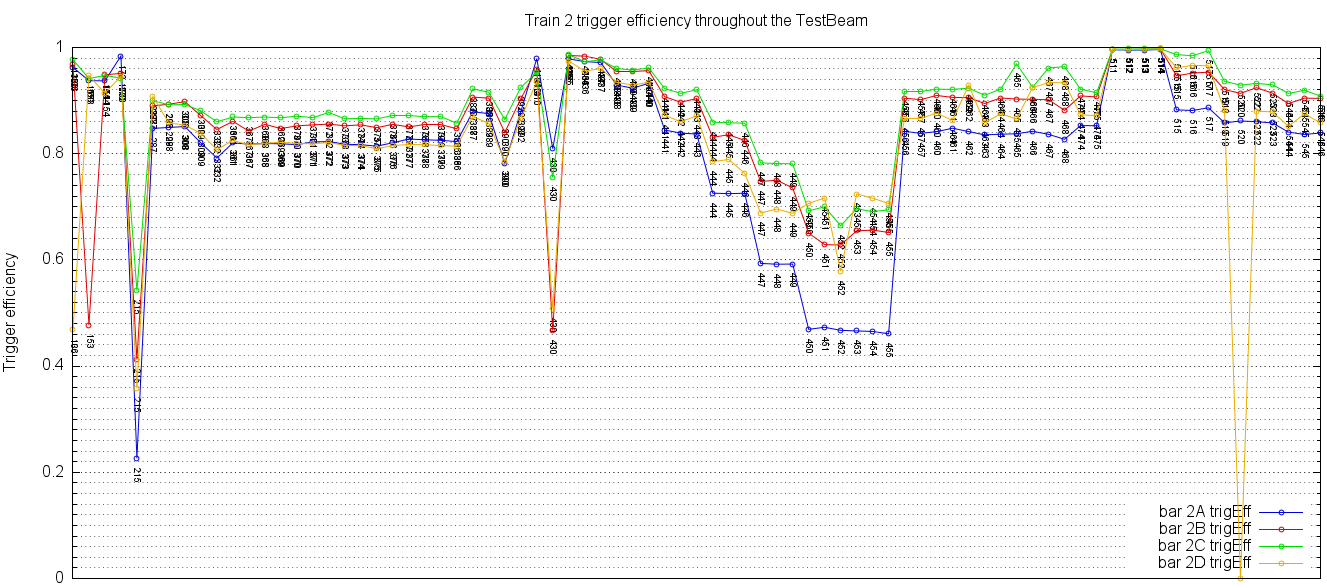 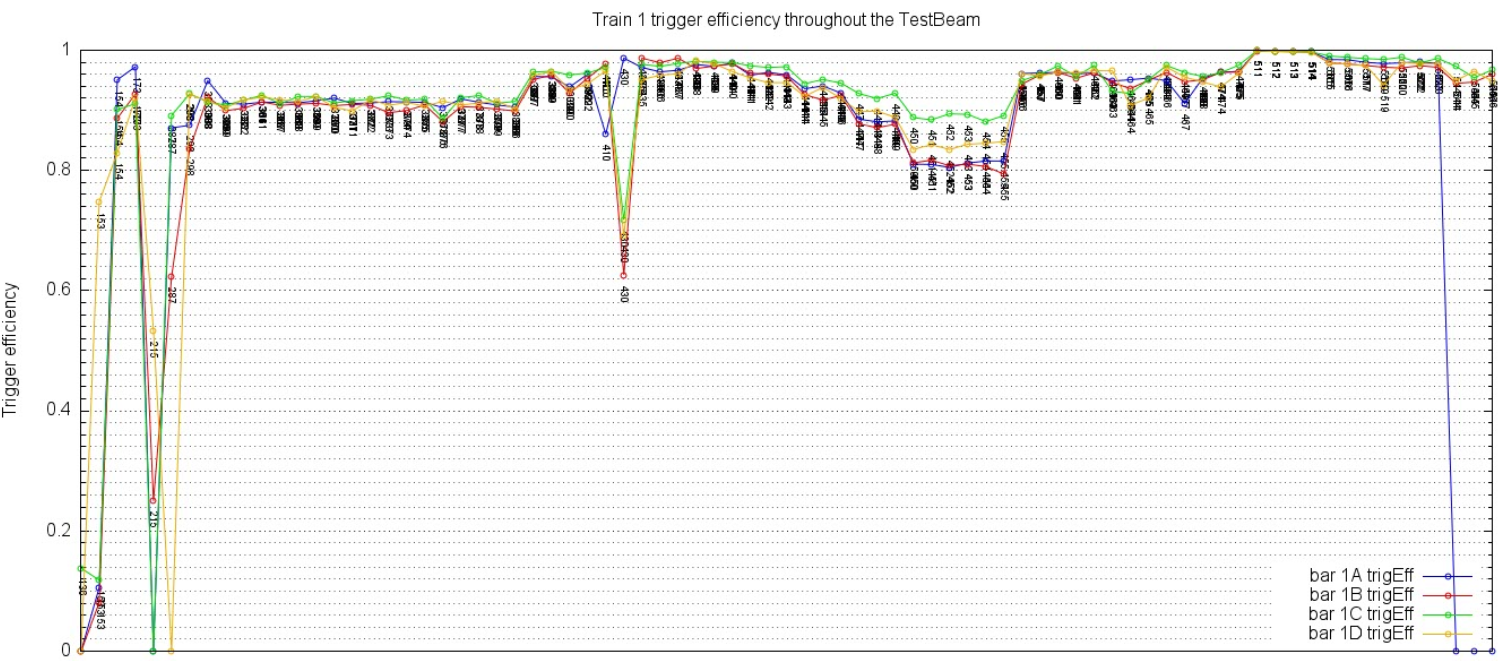 beam test September 2016, CFD threshold dependence, similar values during October 2017 BTsingle bar for the threshold 250 mV  (max in tunnel) > ~60 % -> minimal expected efficiency of the trigger 2/4 (tunnel) 80%
31
ToF bar efficiency (trigger by SiT)
32
SiT – ToF trigger efficiency
33
possible reasons (as considered historically)
rate vs PMT
glue/bars deterioration due to irradiation
voltage
PMT lifetime (cumulated charge)
34
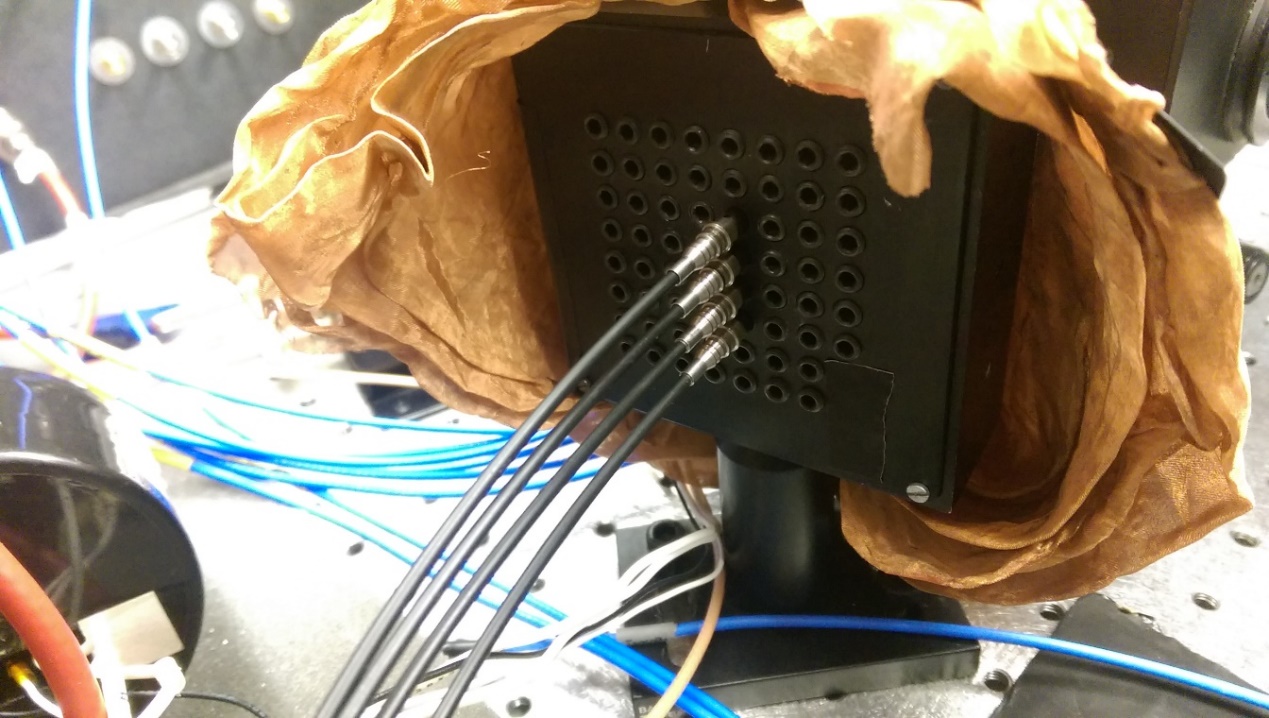 tests at UTA











all except for Photonis *97 performed at 20p.e., 
Photonis *97 at 10 p.e.
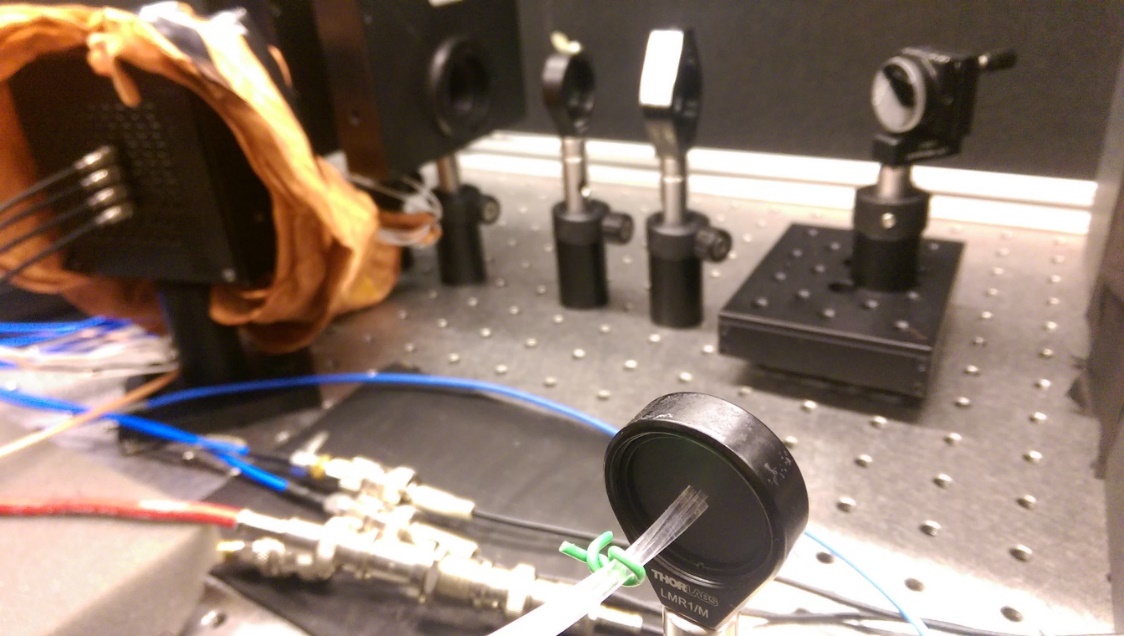 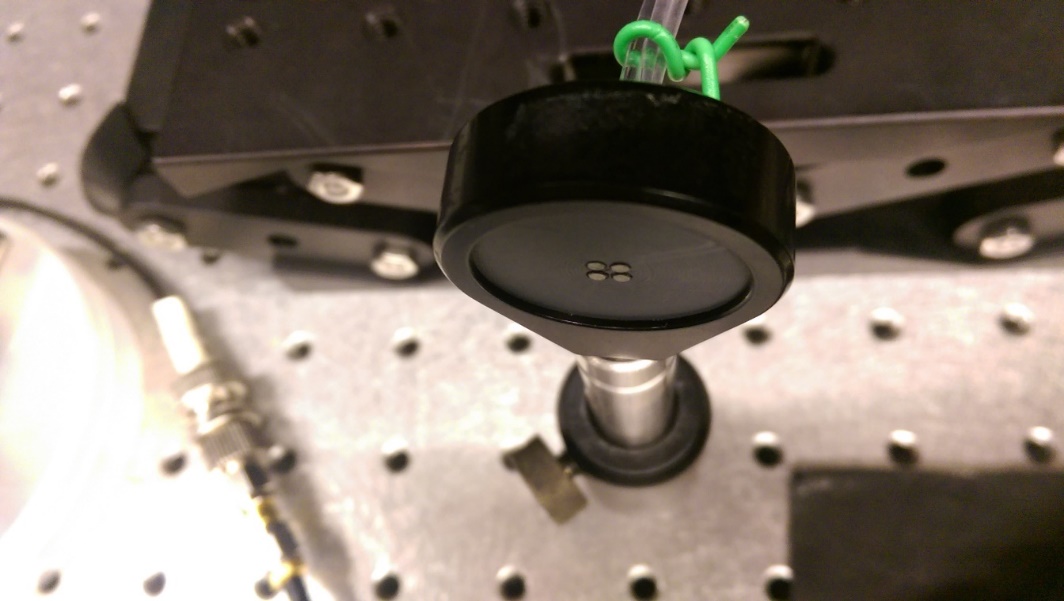 35
3 x PA
HV & rate scans
Photonis
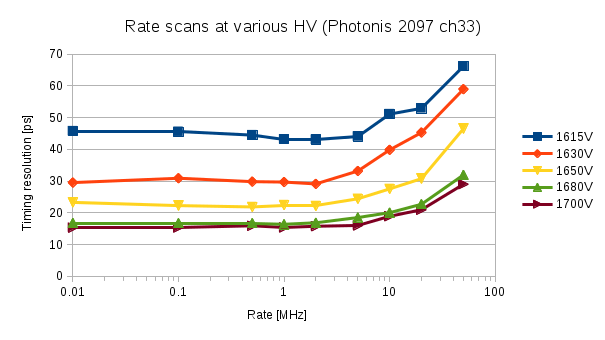 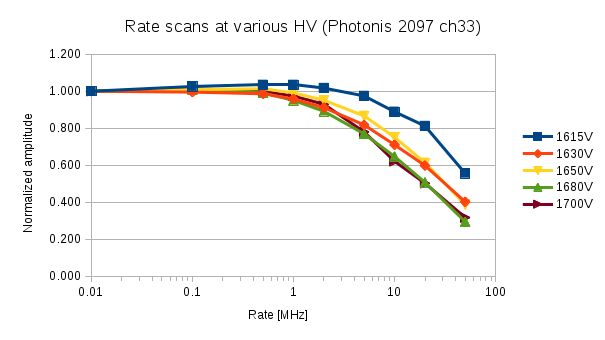 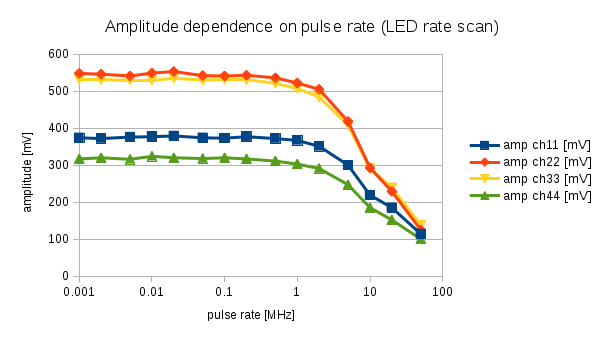 LED testPhotonis 2097
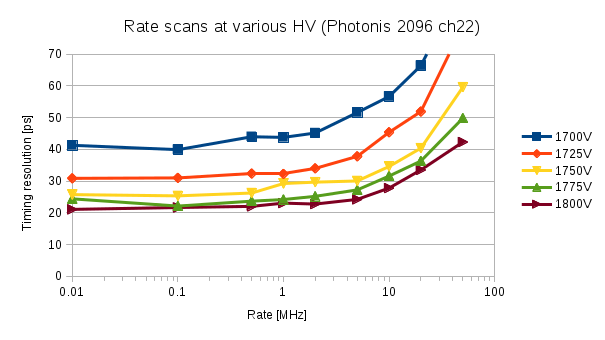 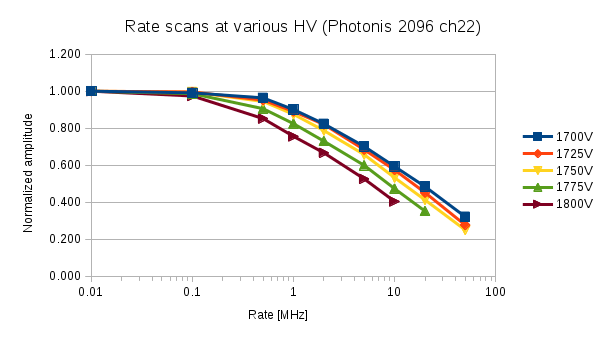 PMT behavior different, as expected (R is different)
36
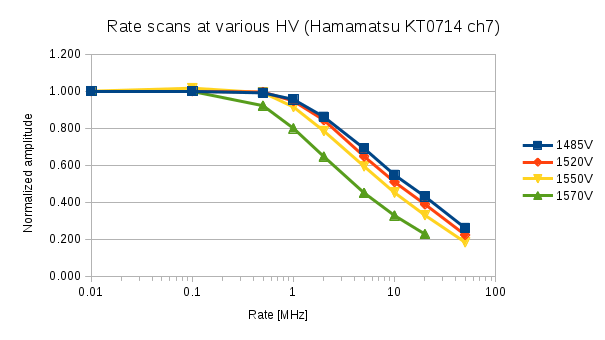 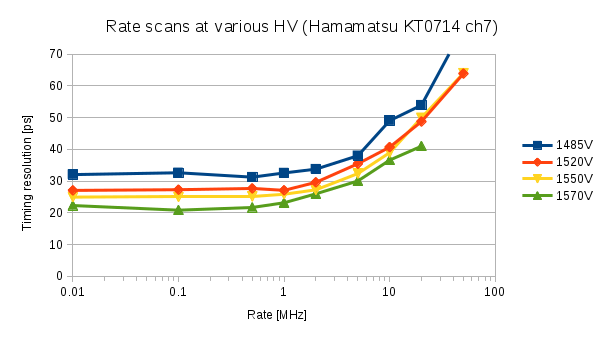 3 x PA
HV & rate scans
Hamamatsu
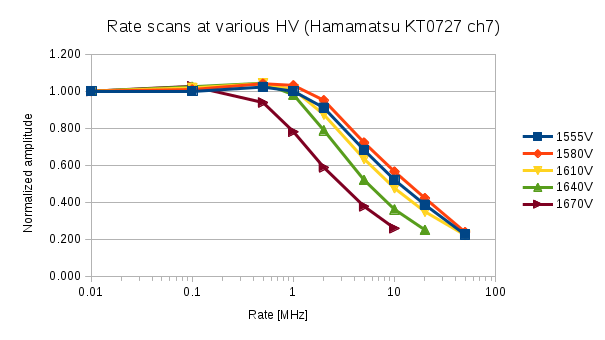 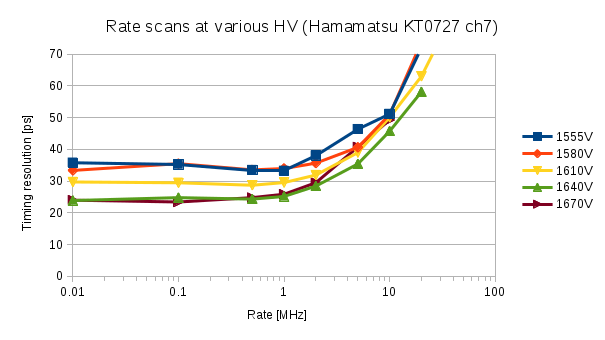 PMT behavior very similar, as expected (R is the same)
37
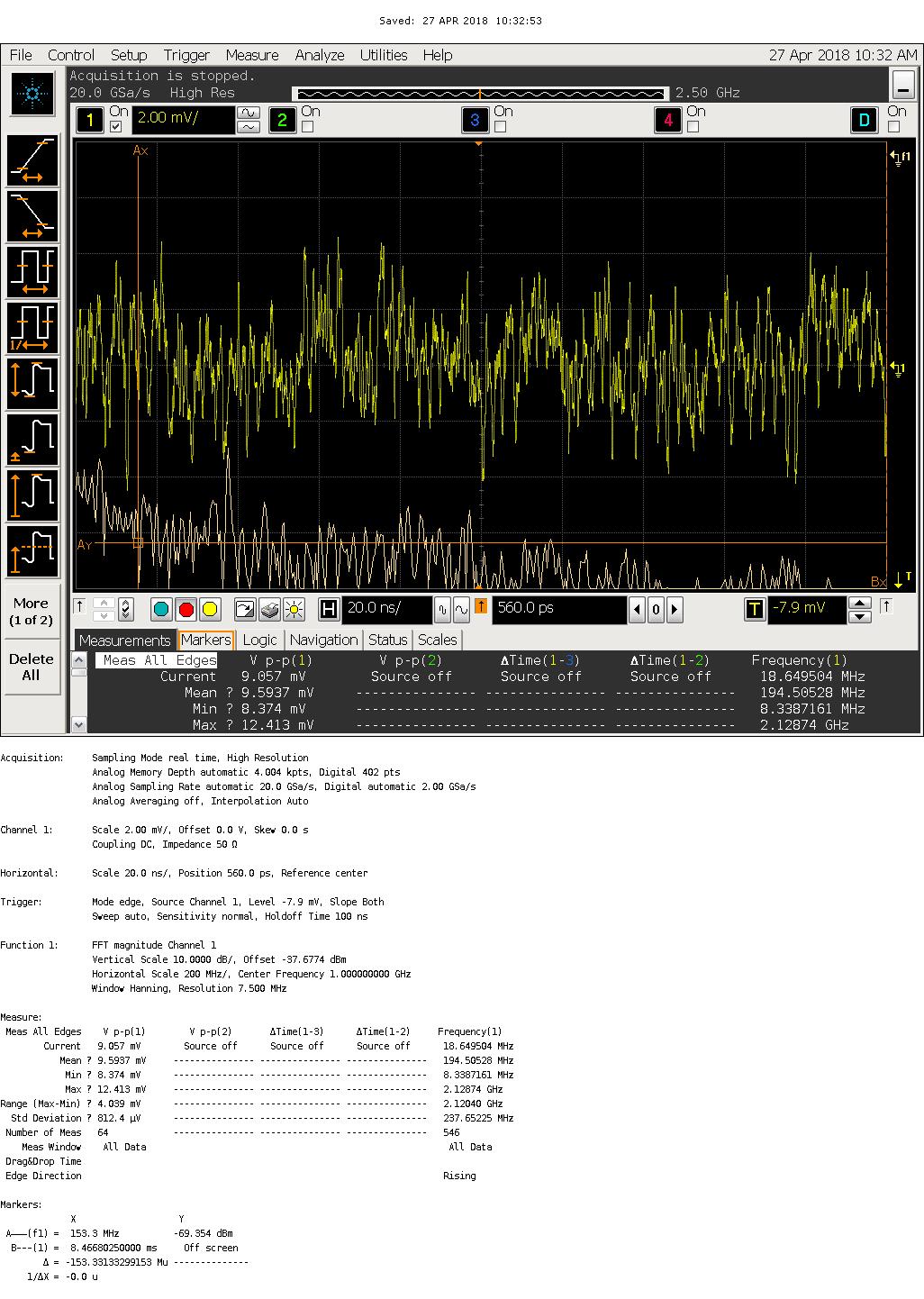 conclusion high rate measurements
to be able to operate we need to go with gain/HV lower
we have to use 3rd stage of PA
we need to reduce noise & interference

ad 3) so far the campaign in Pilsen was successful, reduction of interference by 15 dB, noise to 5mV (P2P)
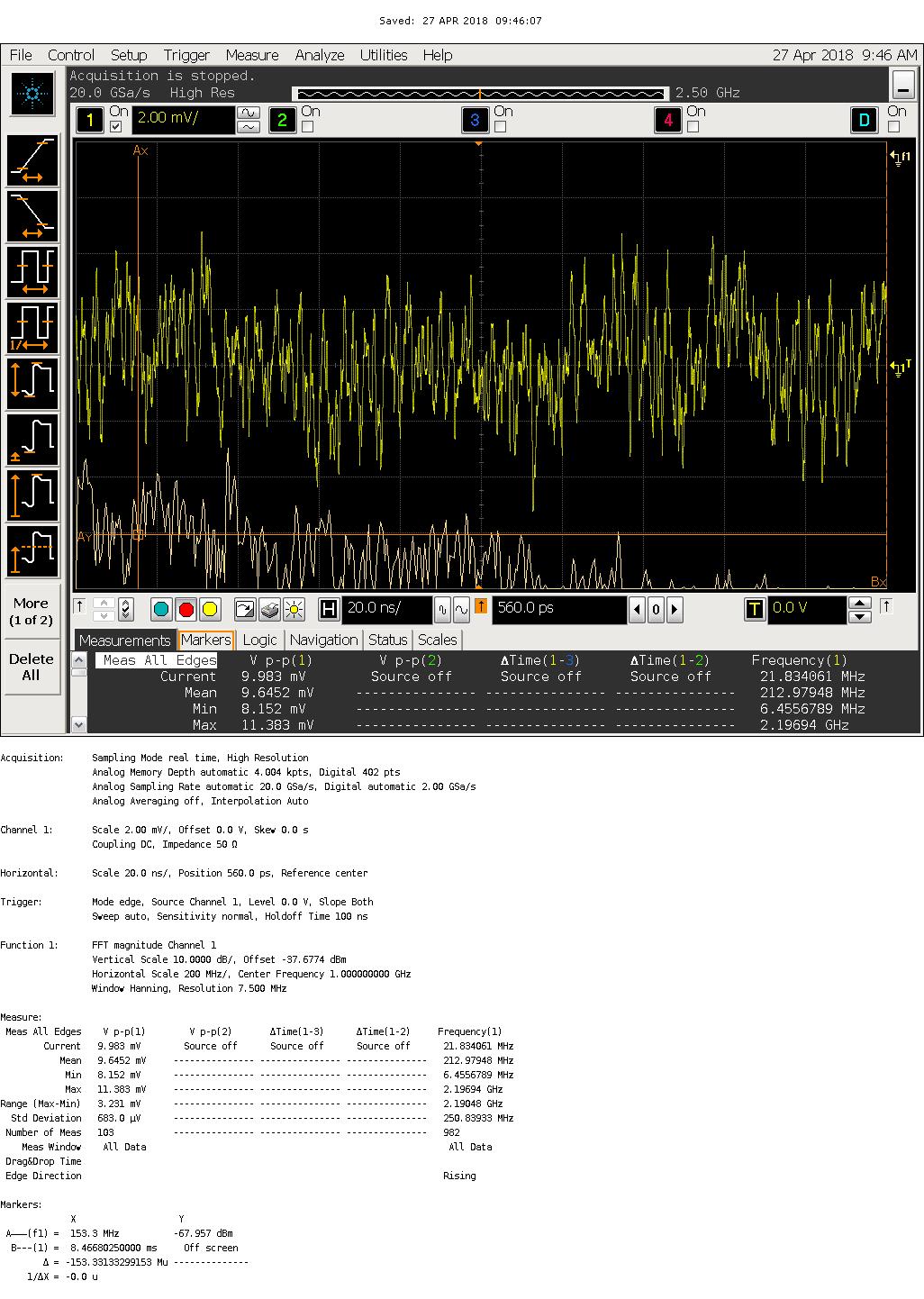 38
glue & bar irradiation
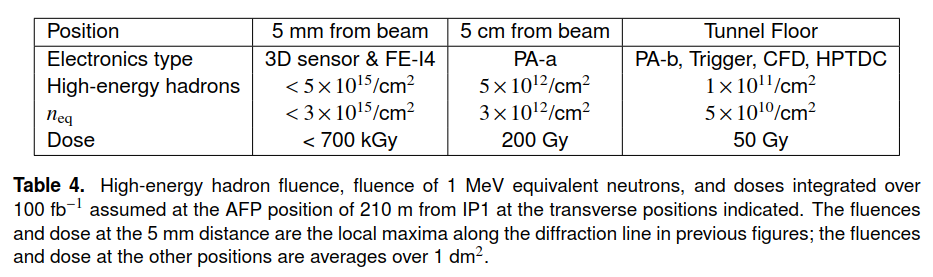 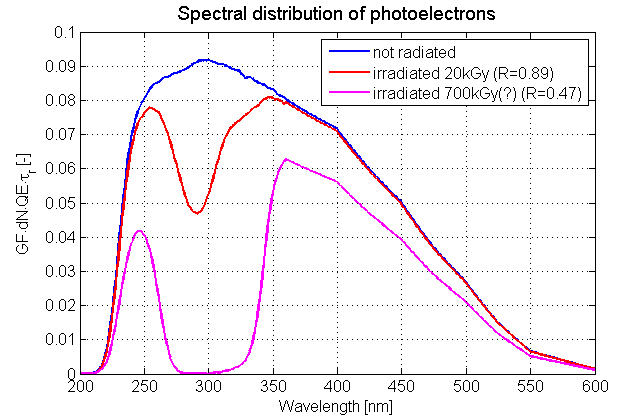 in 2017 we got ~ 50 fb-1 

measured (irradiated) bar transmissivity at λ = 280 nm showed drop to  62% it corresponds to less than 20 kGy
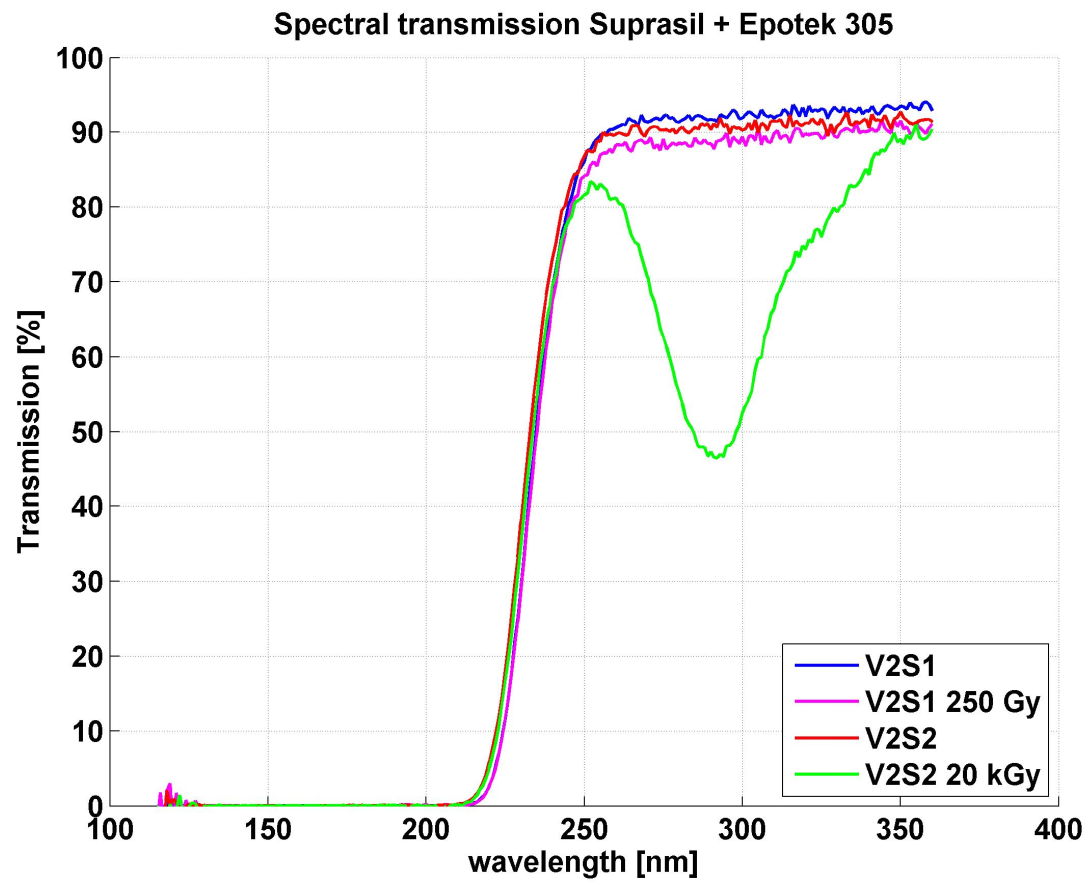 at 20 kGy, estimate is we should not loose more than 1/5 of light;
absorption length should not play a significant role
->  the trigger efficiency was not caused by irradiated optical detector parts
39
PMT voltage
PMTs gain goal was 5×104: actual gain was 1×104  CFD threshold inefficiency …
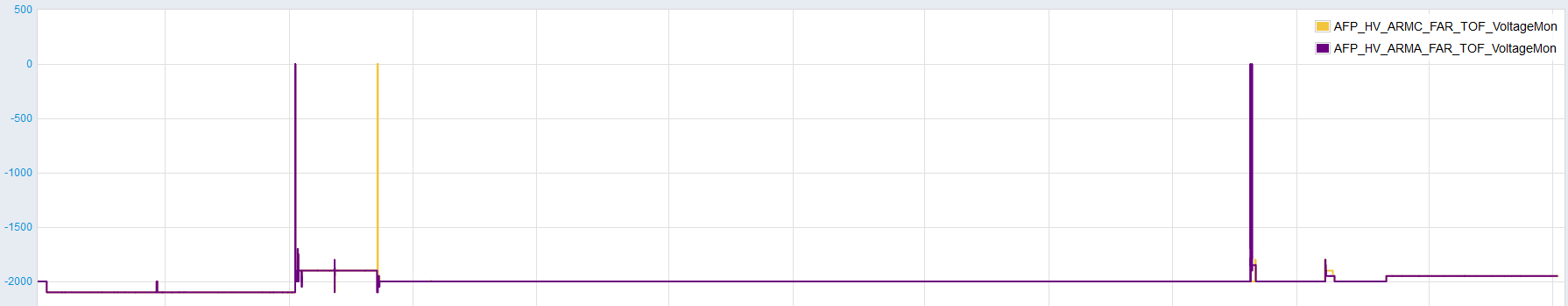 40
PMT lifetime
PMT life time (~1 C/cm2) was exceeded: ~3 C/cm2 -> gain deterioration
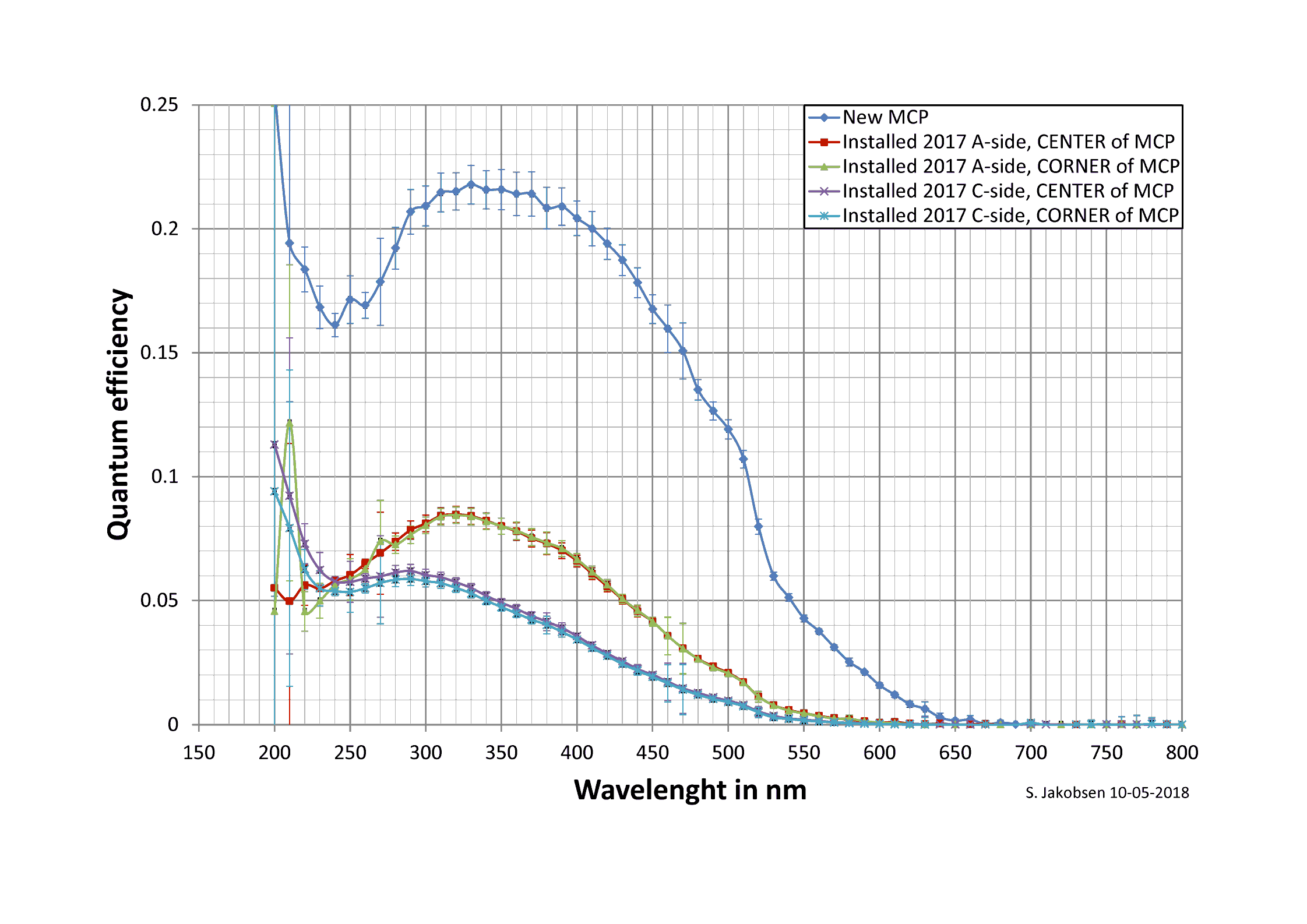 -> ALD needed
AFP, CERN, 10.5.2018
41
summary
AFP ToF detector installed at the beginning of 2017

its time resolution, based on results of several beam & lab tests, expected to be better than 25 ps

very low trigger efficiency observed in 2017

several possible sources considered and studied, it led to addition of another stage of PA (requesting noise & interference suppression) 

AFP ToF should be re-installed (after May/June beam test) during TS1 period (June 21-24 2018)

we expect improvement in future – pico TDC (<=3 ps), glue-less bars, improvement in signal path
42
43